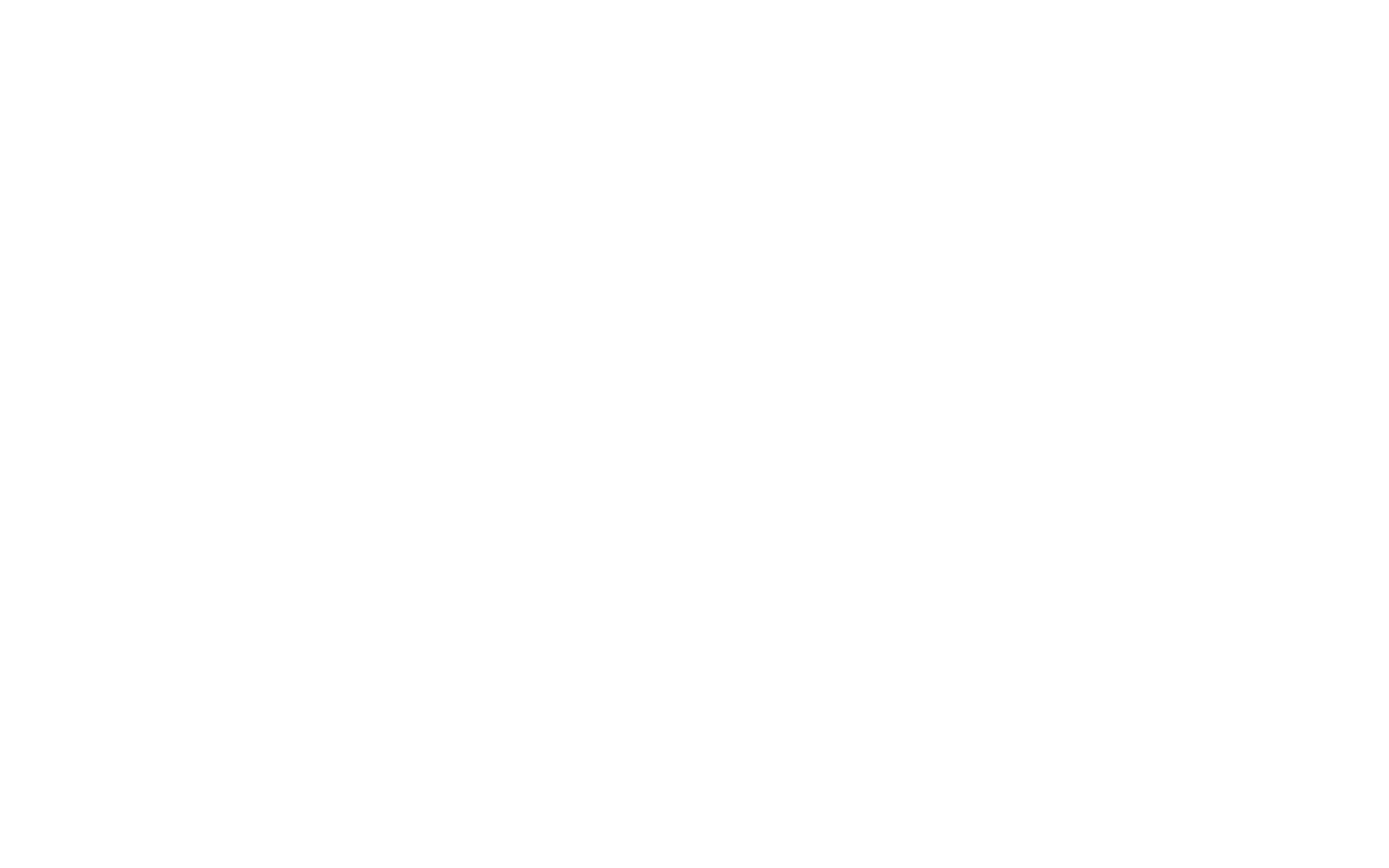 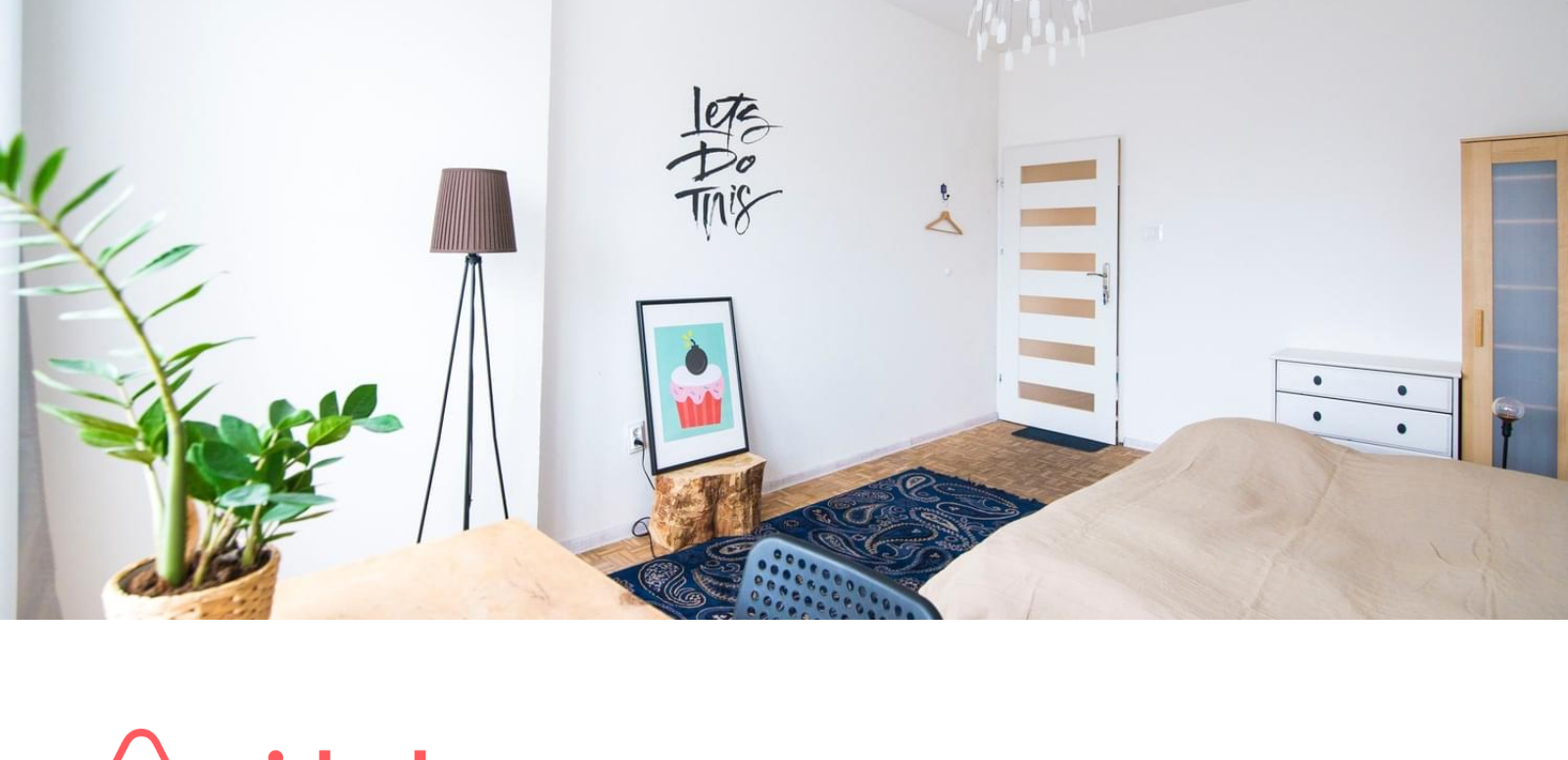 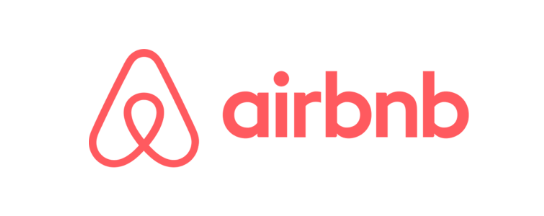 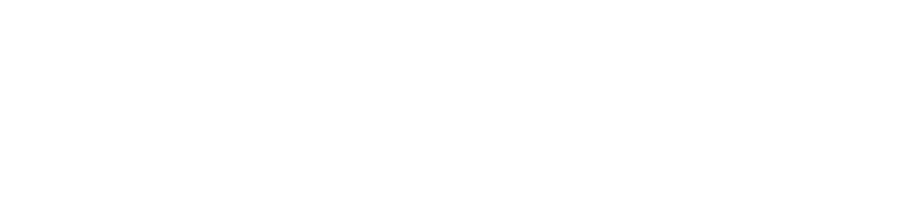 Pitch Deck
Book rooms with locals rather than hotels
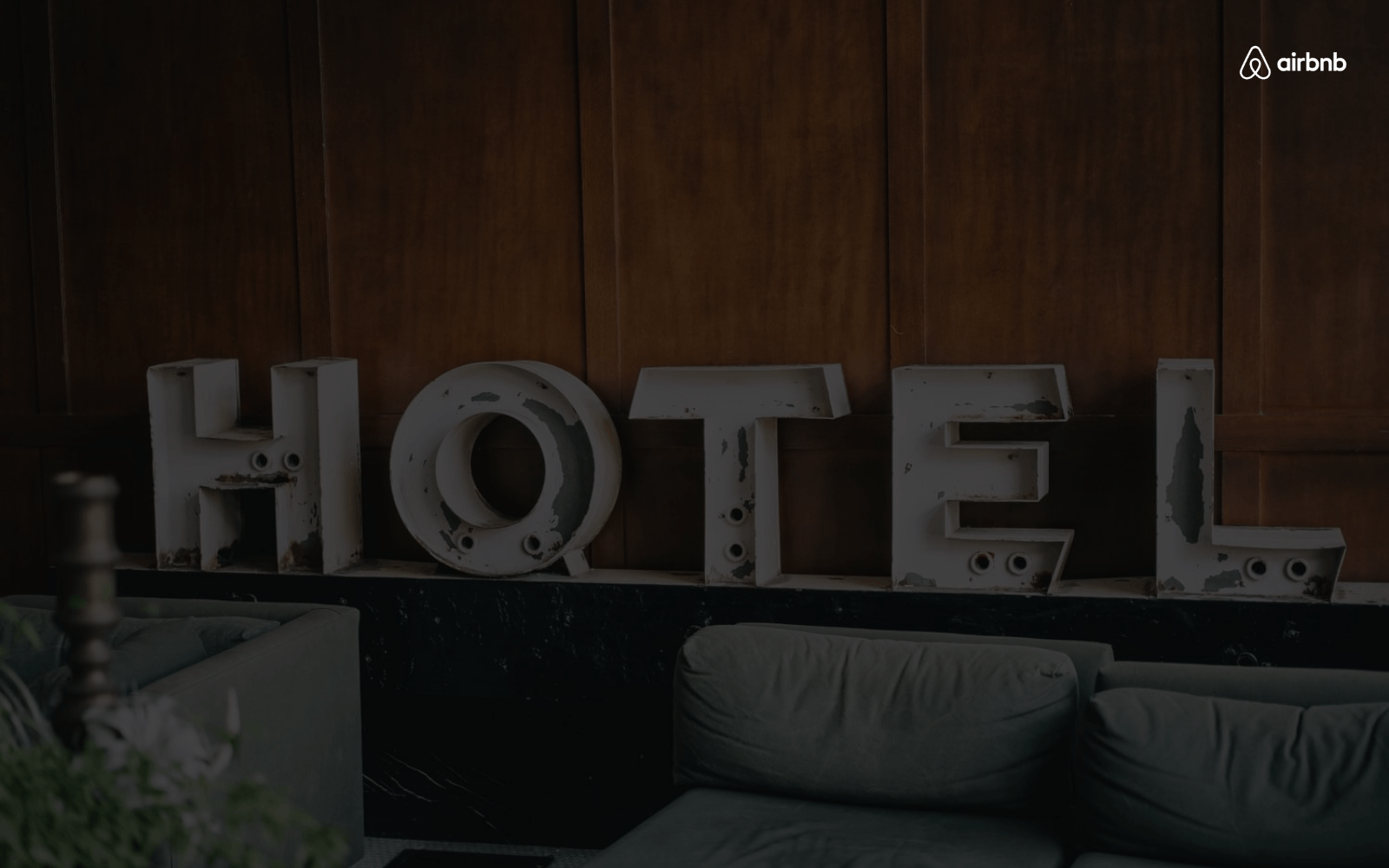 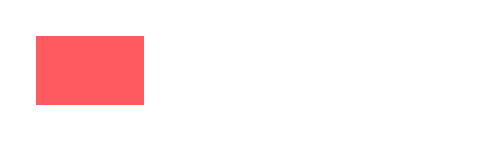 Problem
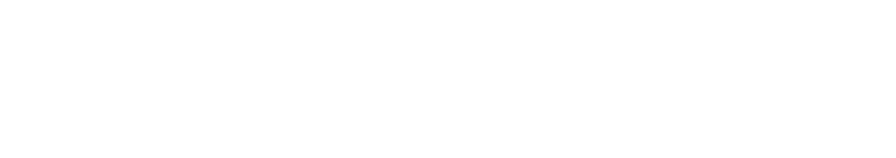 Price is an important concern for customer booking travel online.
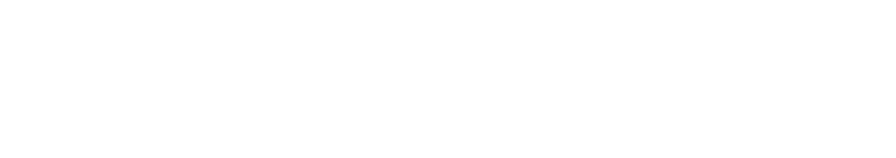 Hotels leave you disconnected from the city and its culture.
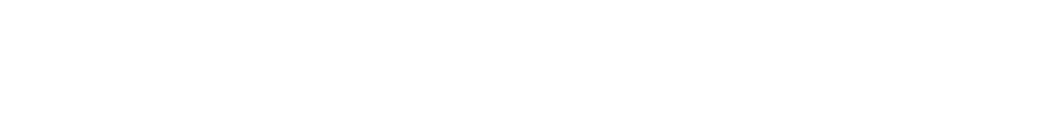 No easy way exists to book a room with a local or become a host.
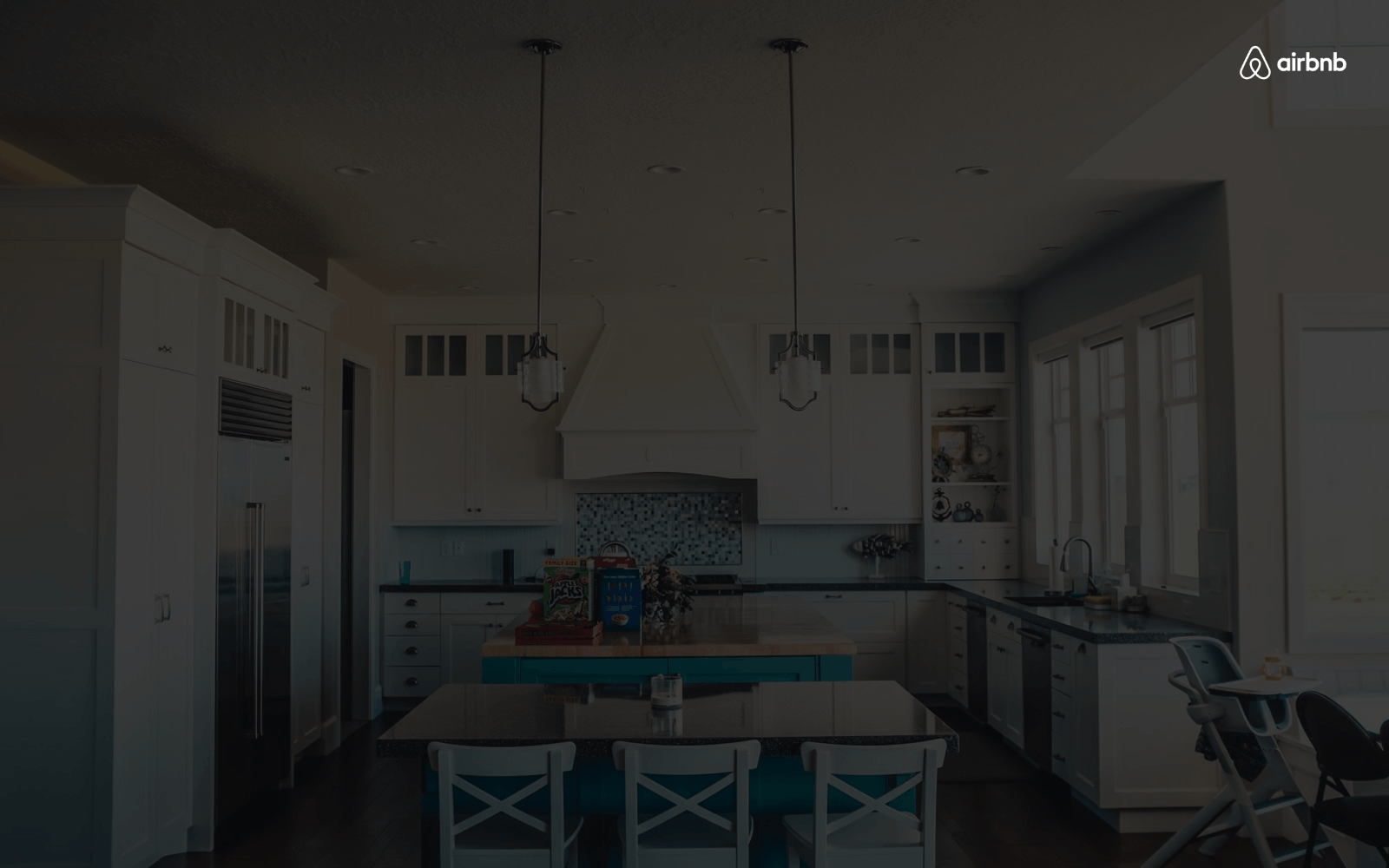 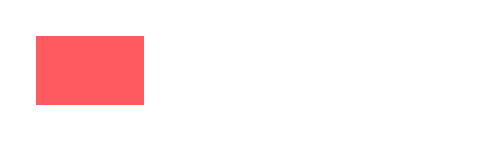 Solution
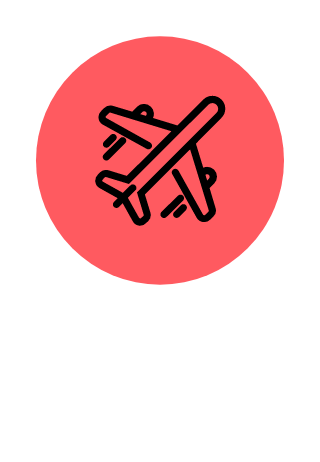 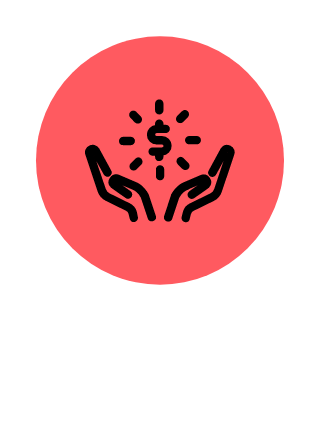 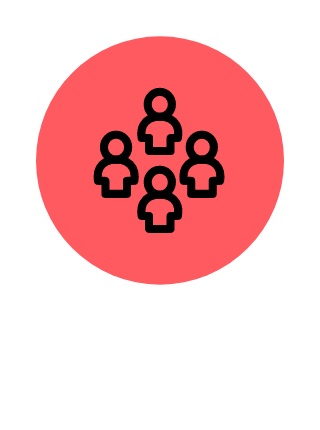 A web platform where users can rent out their space to host travelers to.
Save Money when traveling. Make Money when hosting.
Share culture by making a local connection to the city.
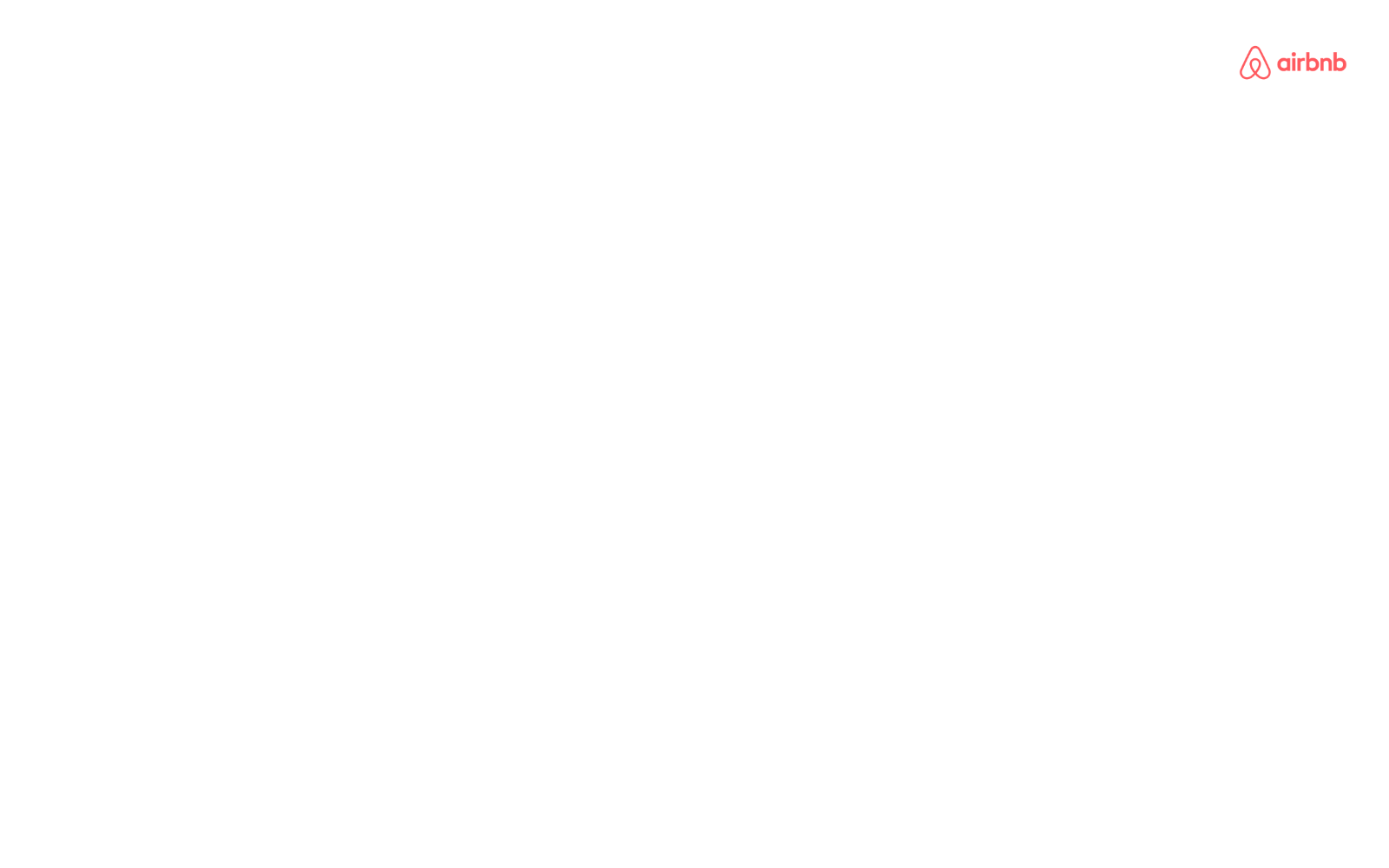 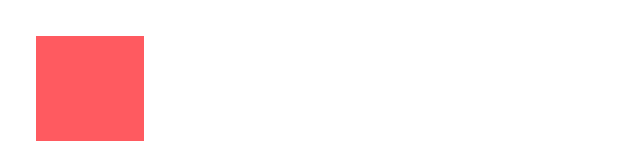 Market Validation
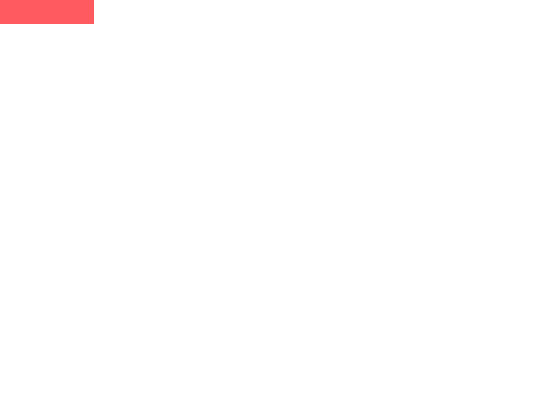 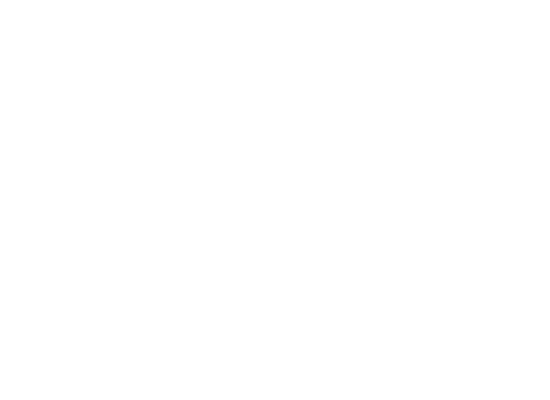 couchsurfing.com
craigslist.com
670,000
17,000
TOTAL USERS
TEMPORARY HOUSING LISTINGS
(In SF & and NYC from 7/09 to 7/16)
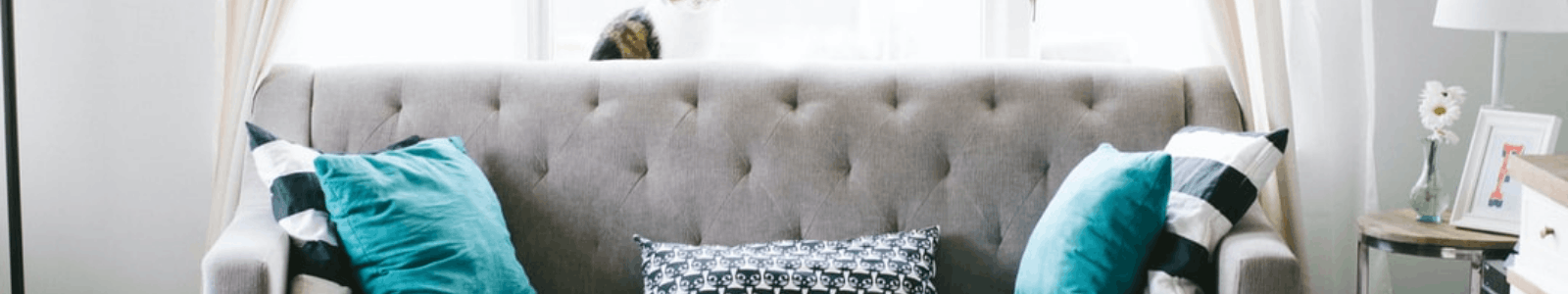 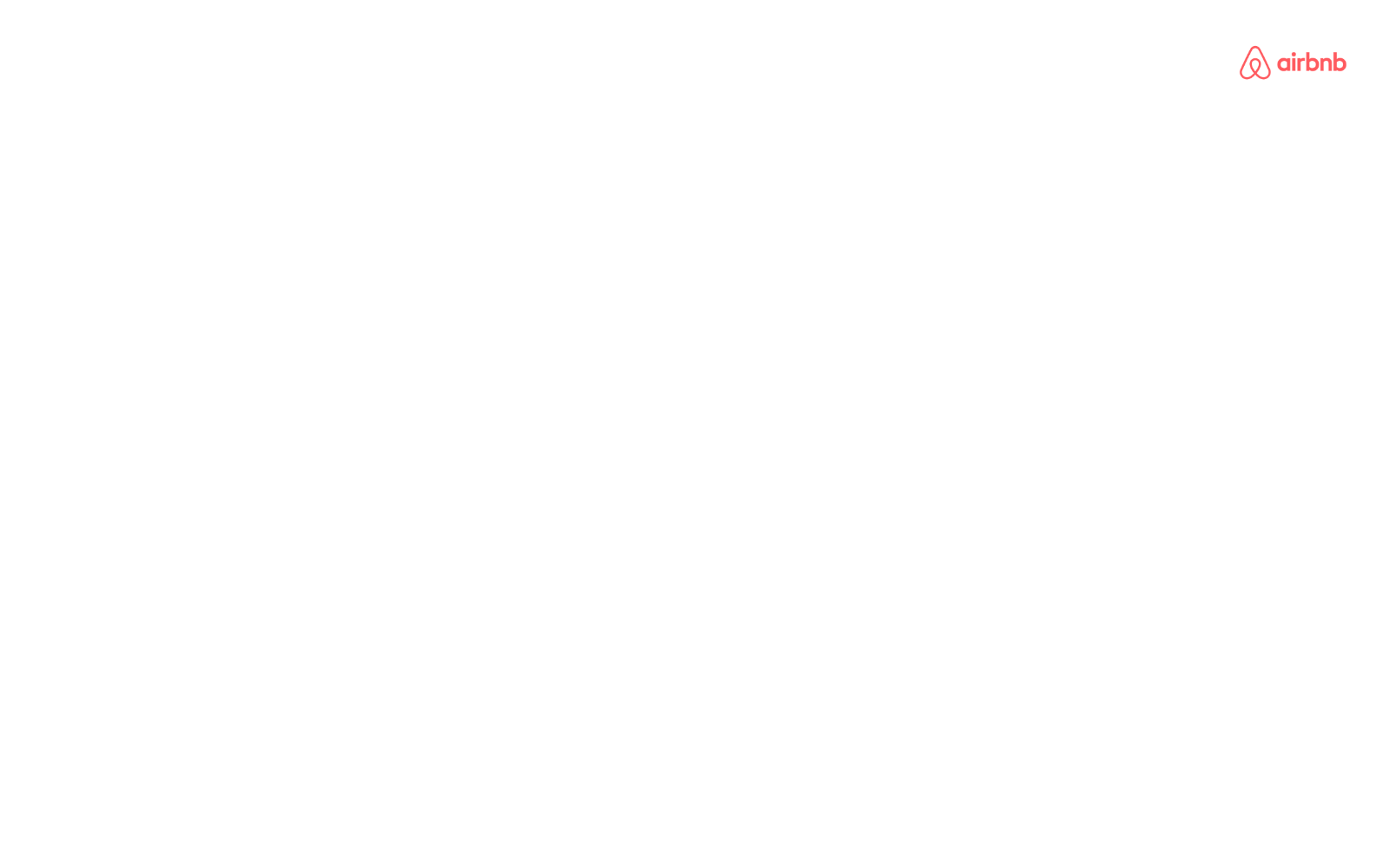 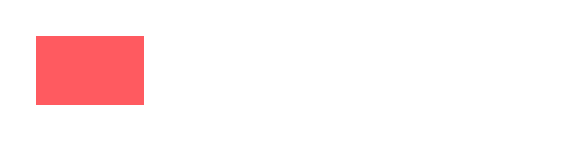 Market Size
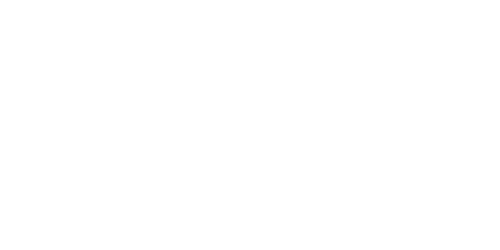 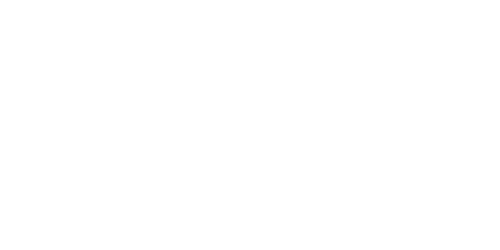 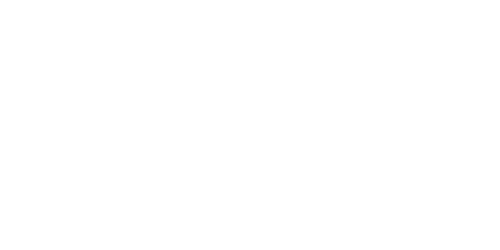 $2+ Billion:
$560+ Million:
$84 Million:
from trips booked (worldwide)
budget & online
15% share of market.
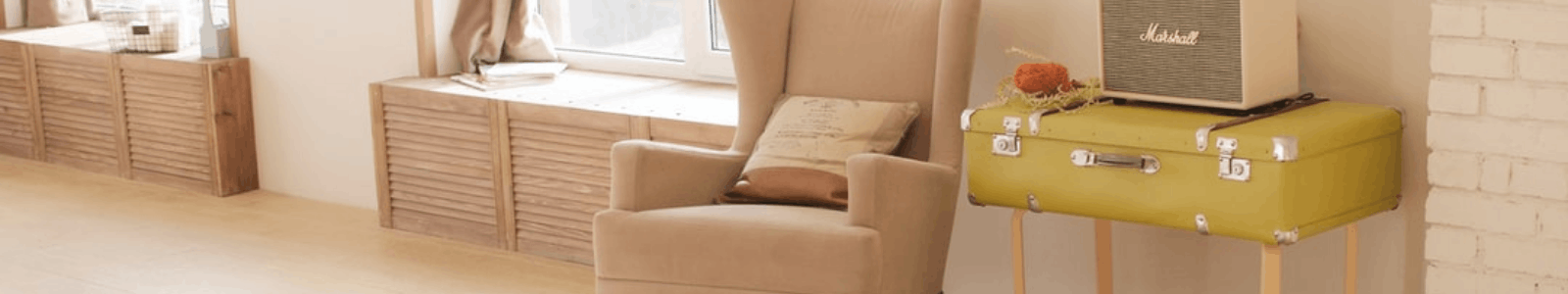 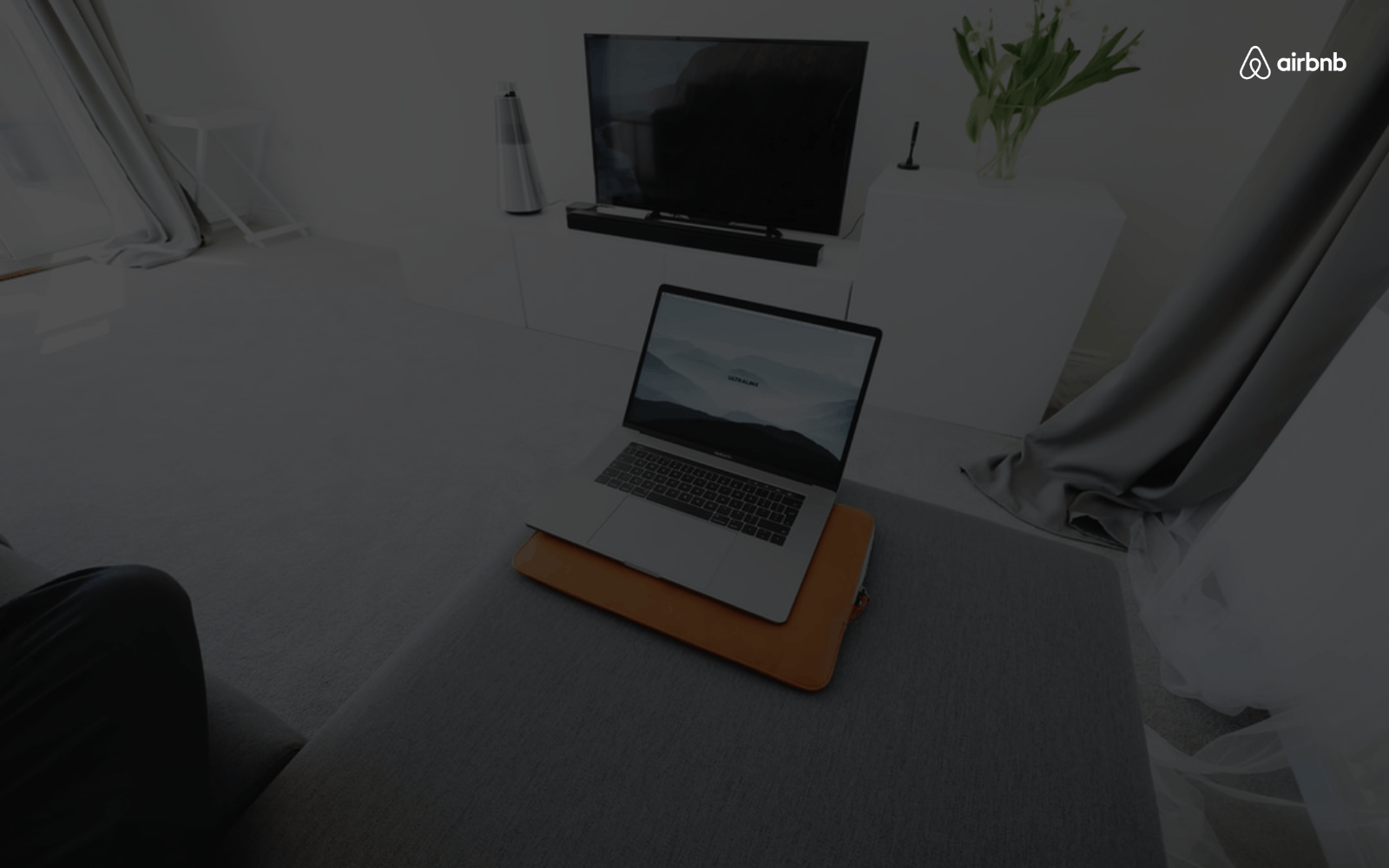 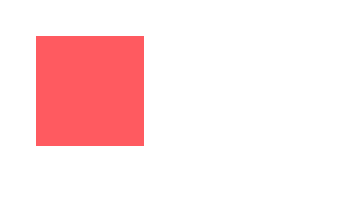 Product
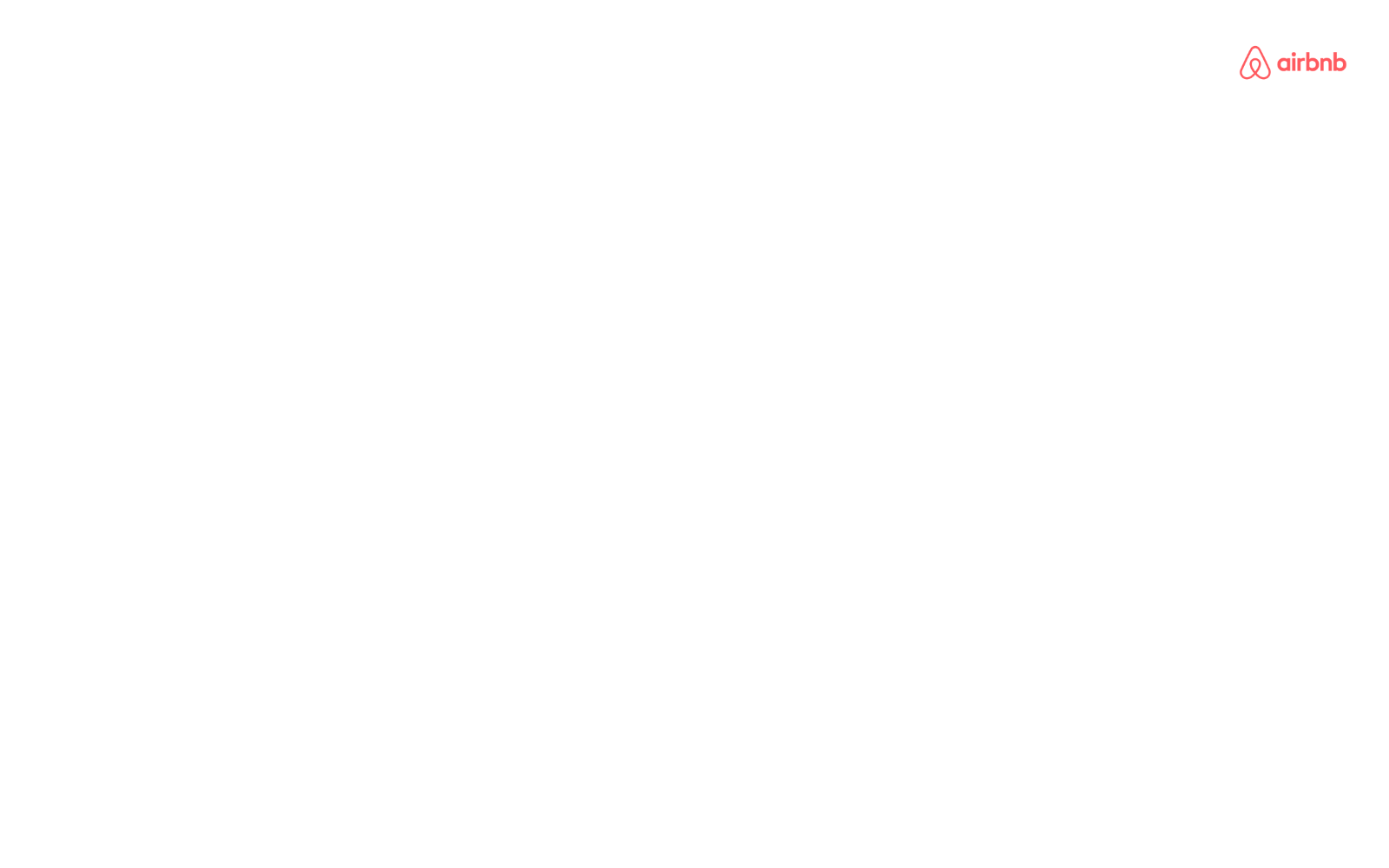 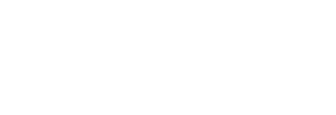 Search by city
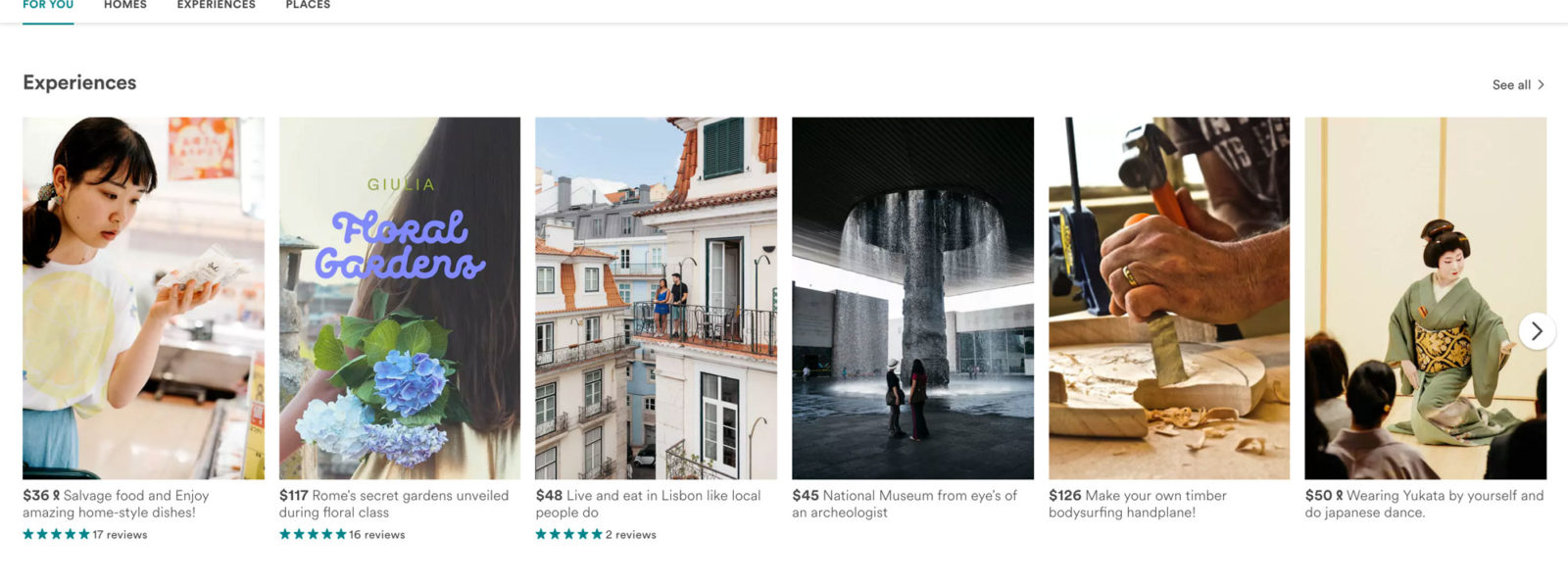 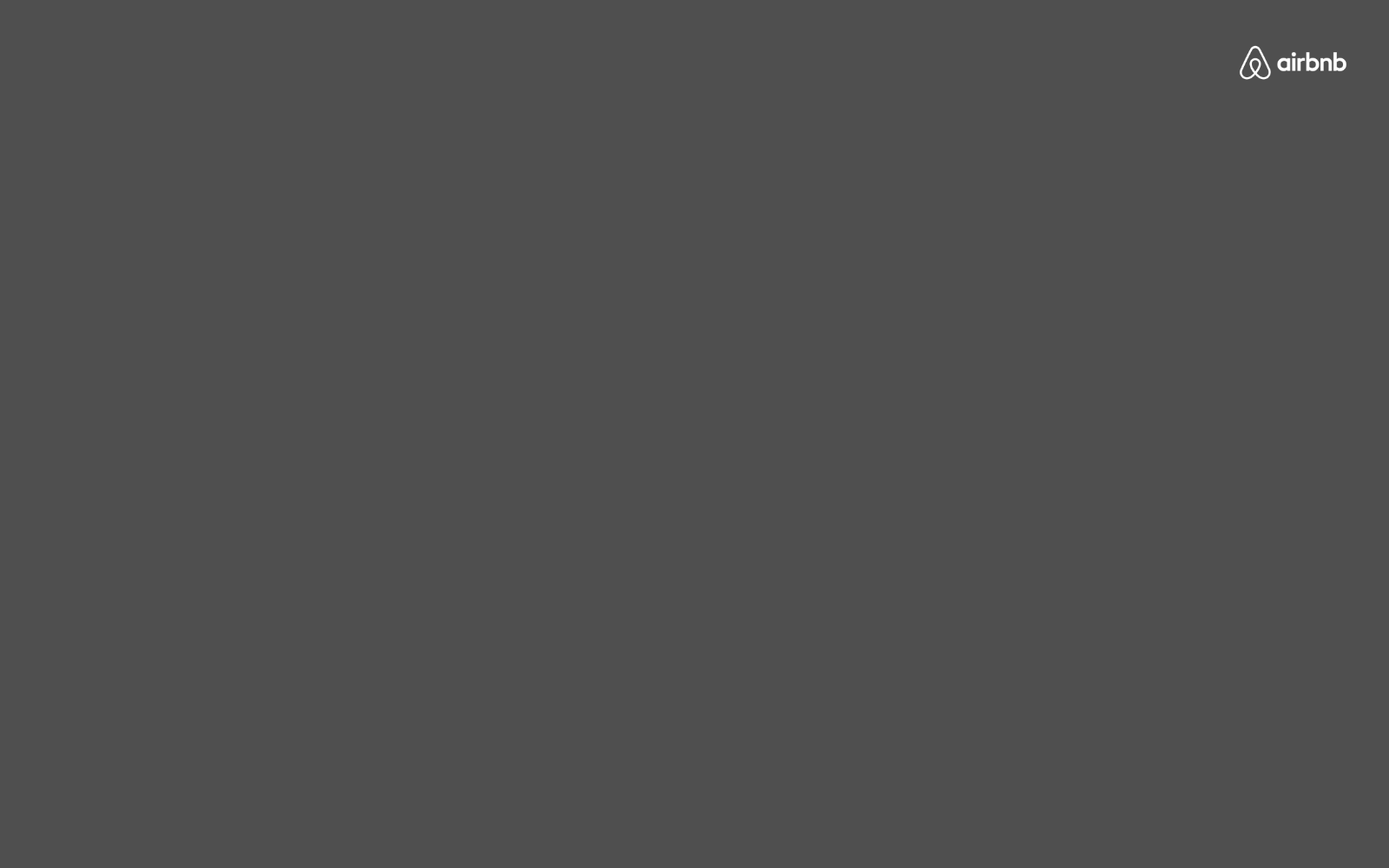 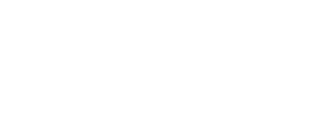 Review listings
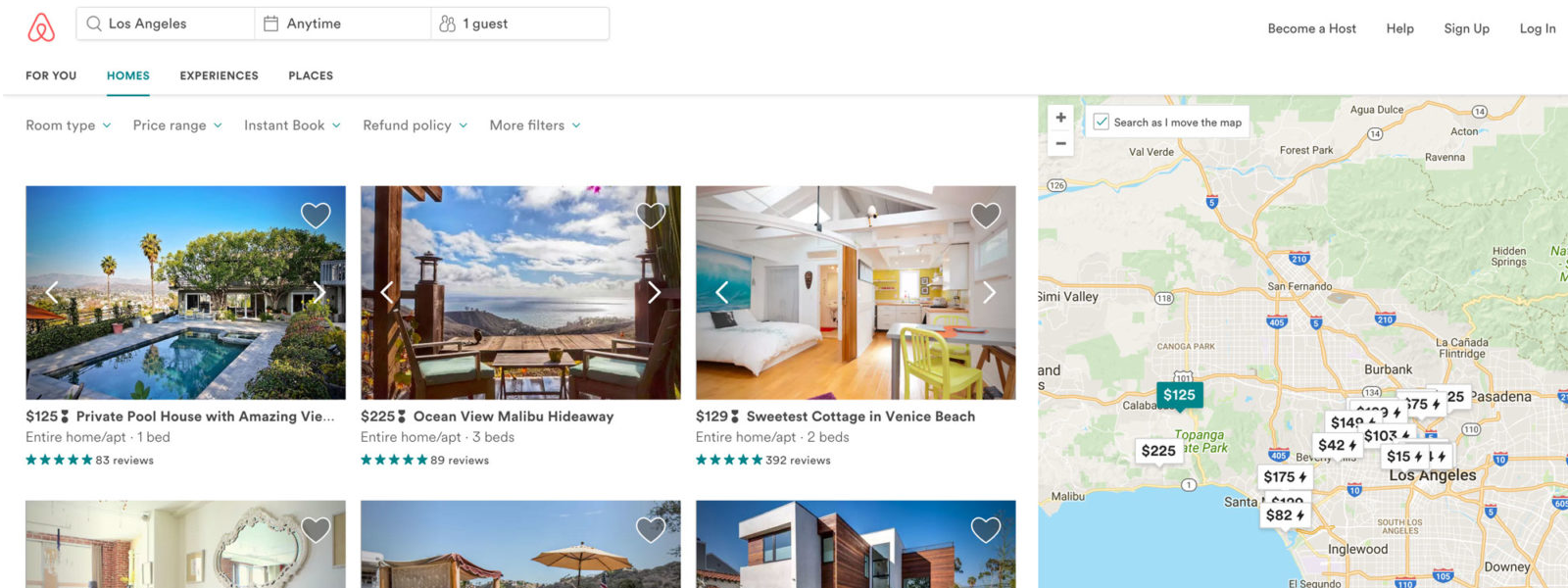 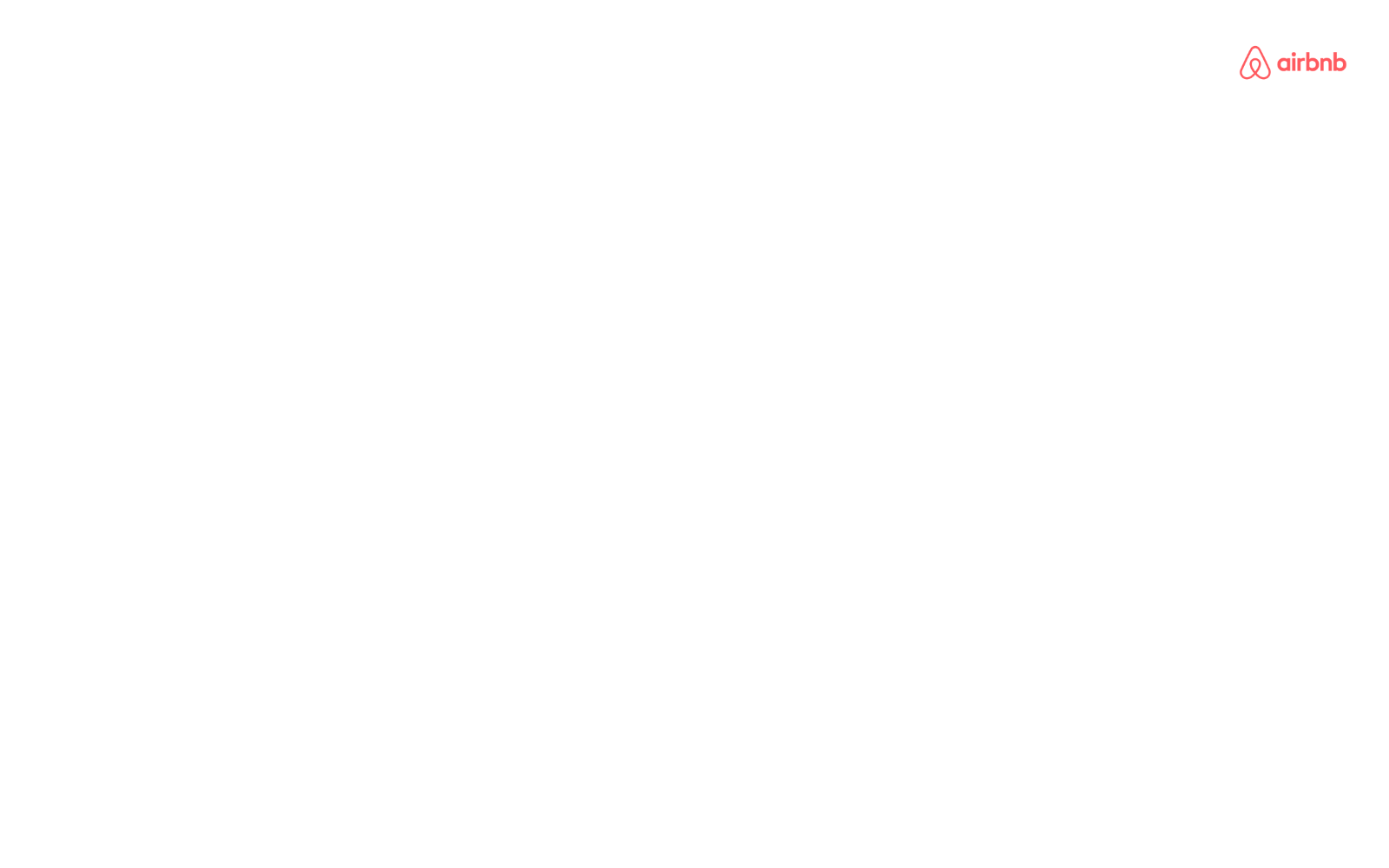 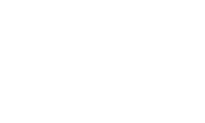 Book it!
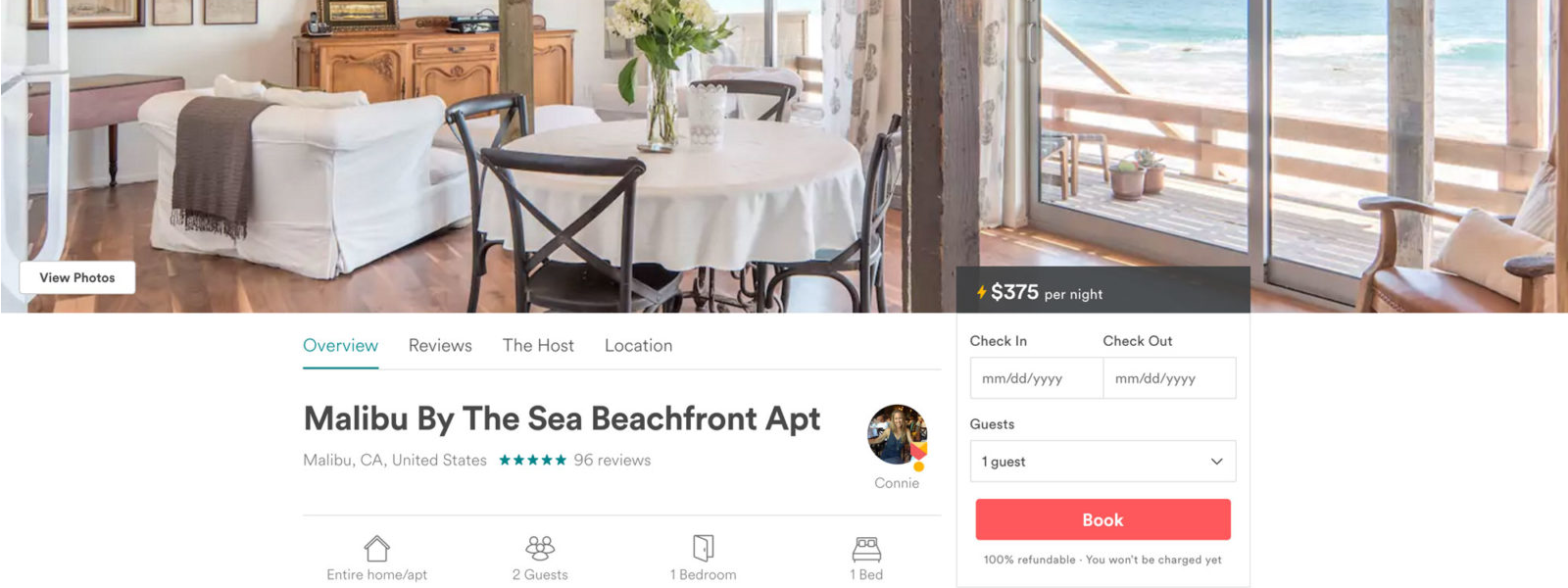 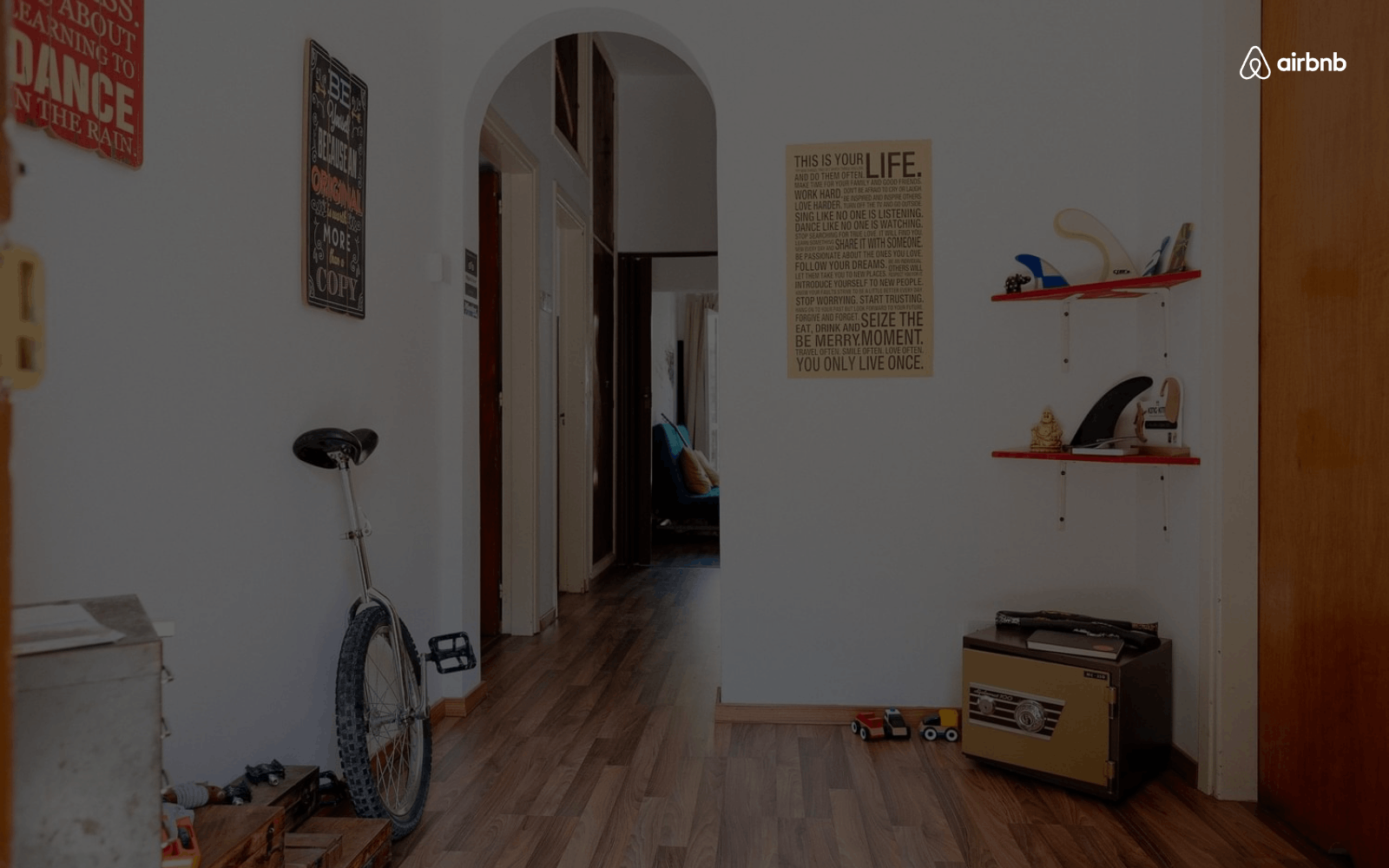 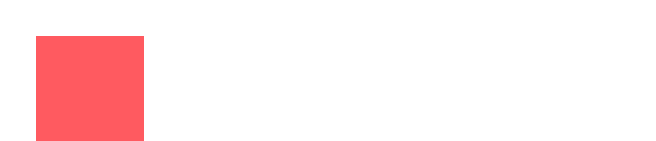 Business Model
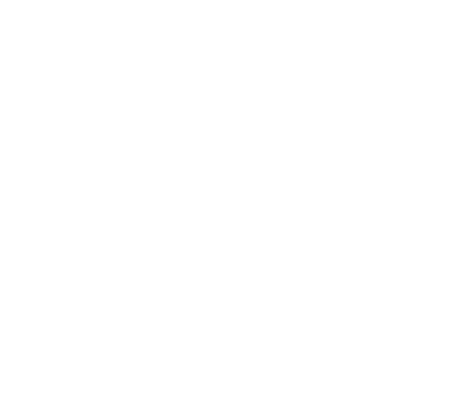 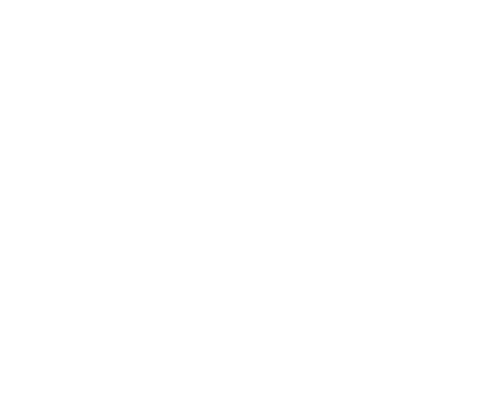 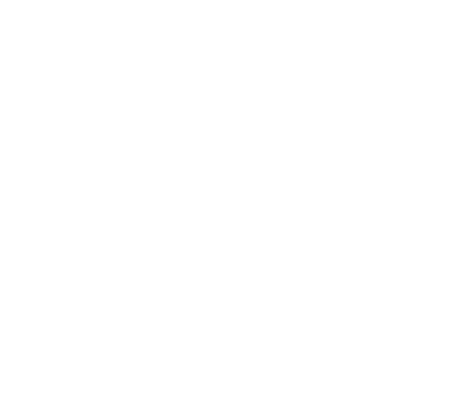 We take a 10% commission on each transaction
$84 Million Dollars.
$25 Dollars.
Trips with AirBnB
Average Fee
15% of Available Market
$80/night for 3 nights
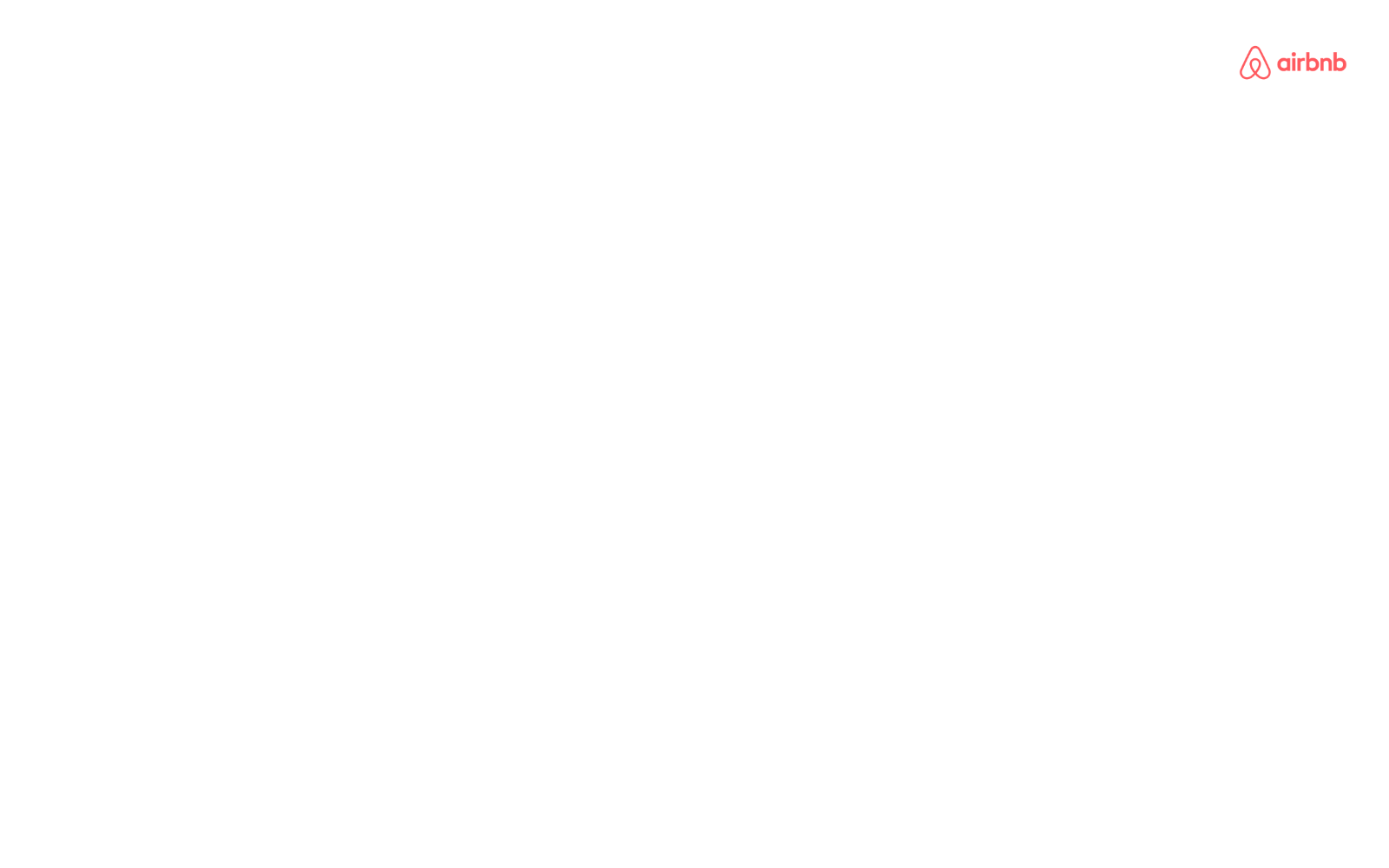 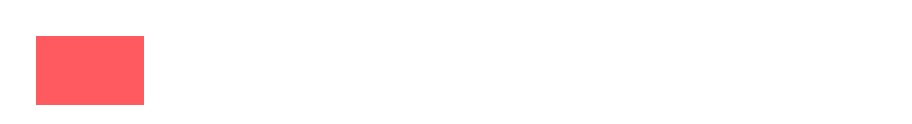 Market Adoption
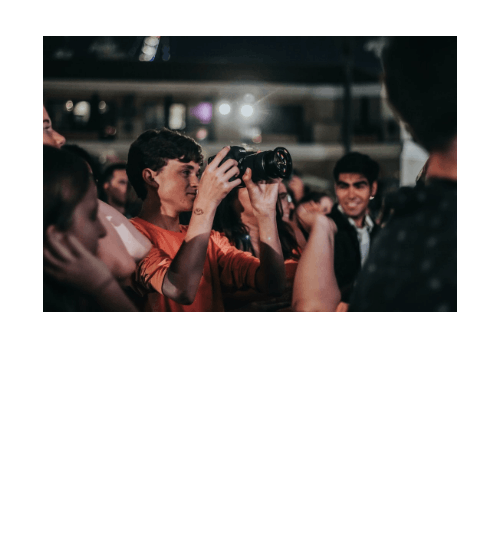 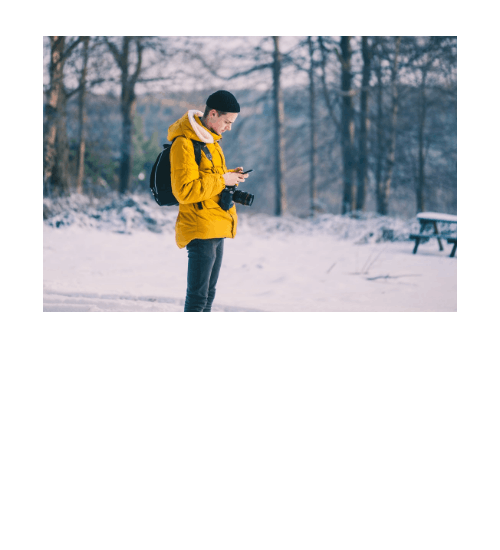 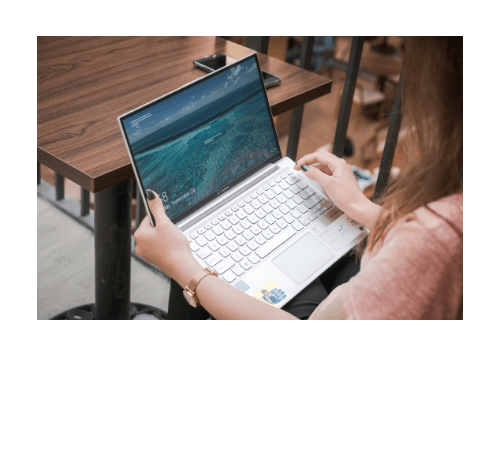 EVENTS
PARTNERSHIPS
CRAIGSLIST
Target events monthly
Cheap/alternative travel
Dual posting feature
Octoberfest (6M)
Kayak
Eurocup (3M)
Goloco
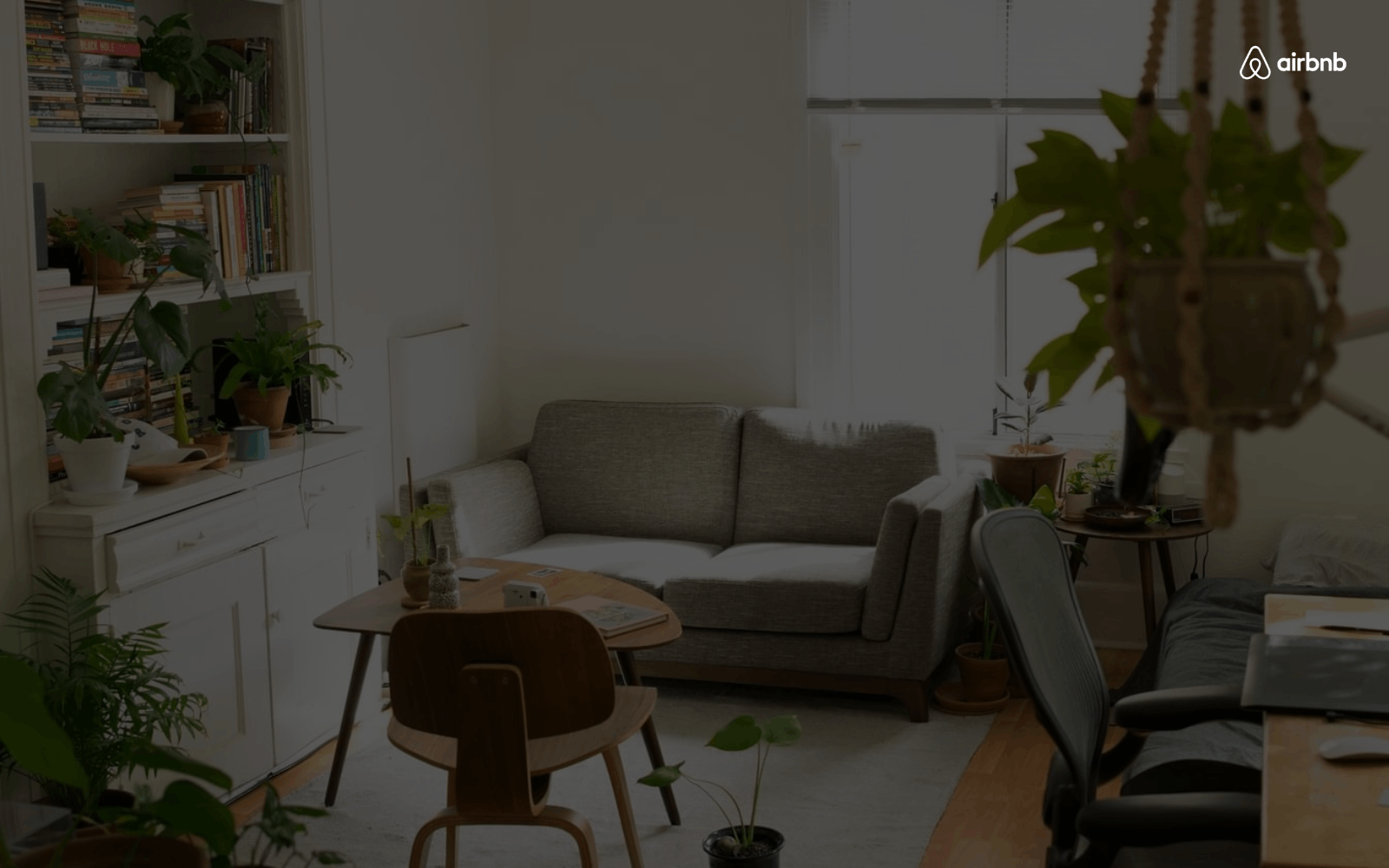 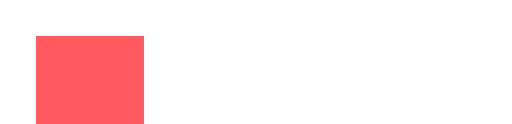 Competition
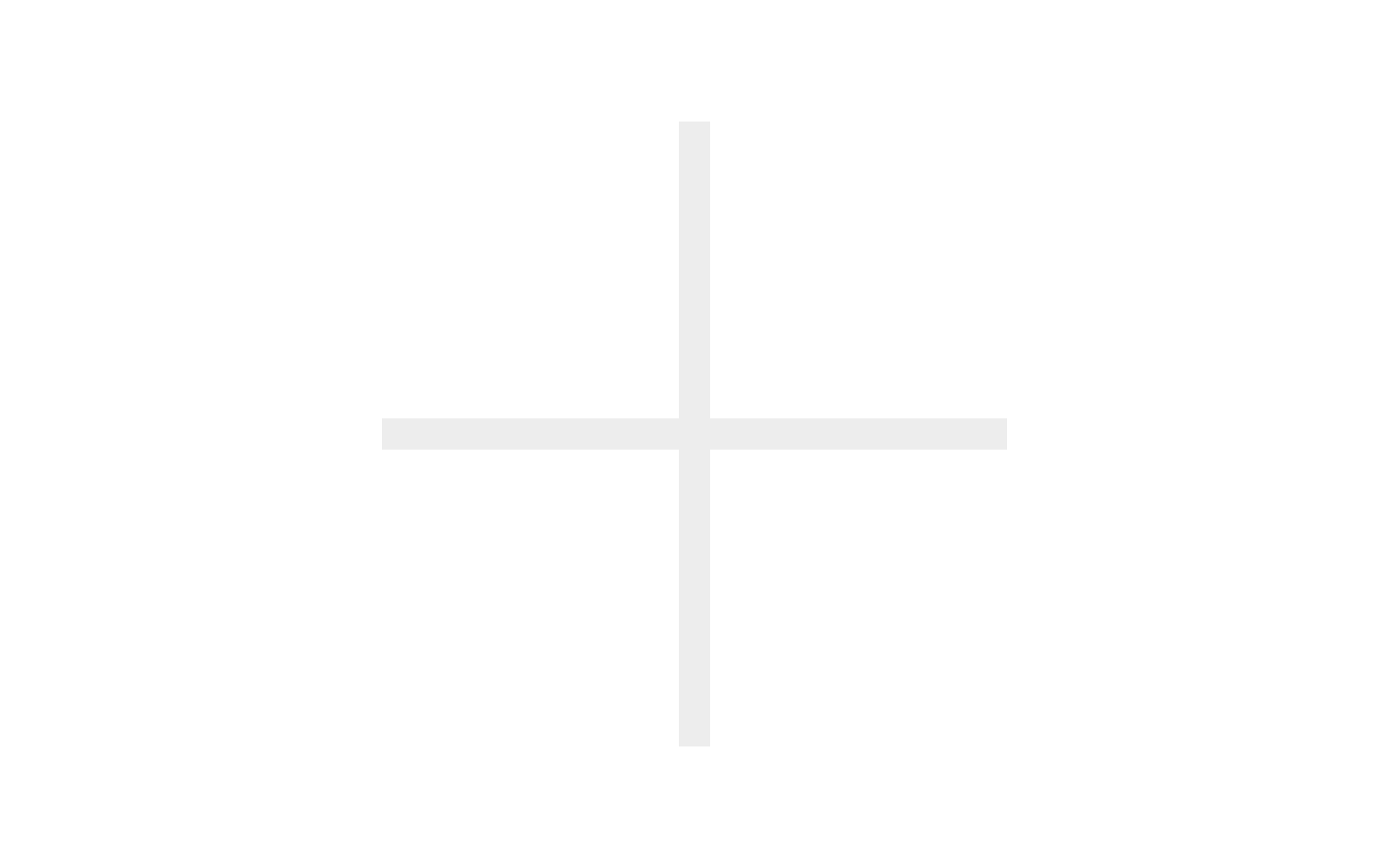 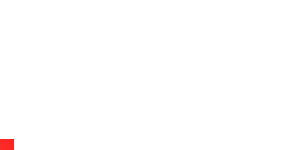 AFFORDABLE
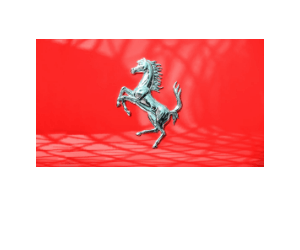 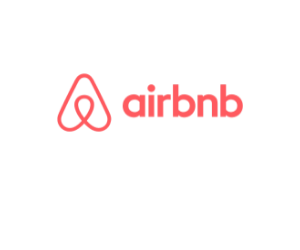 Competitor
You
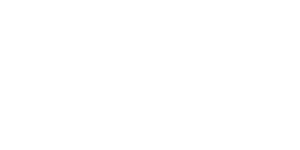 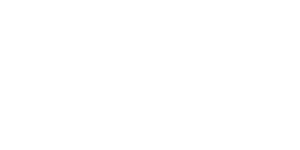 OFFLINE TRANSACTION
ONLINE TRANSACTION
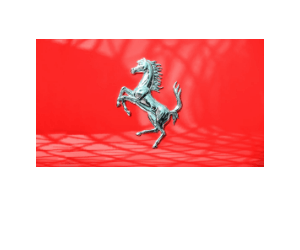 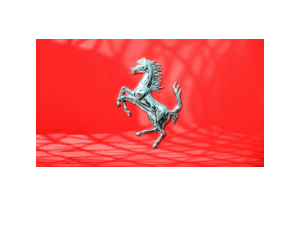 Competitor
Competitor
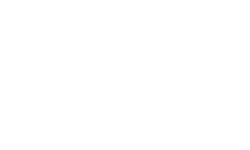 EXPENSIVE
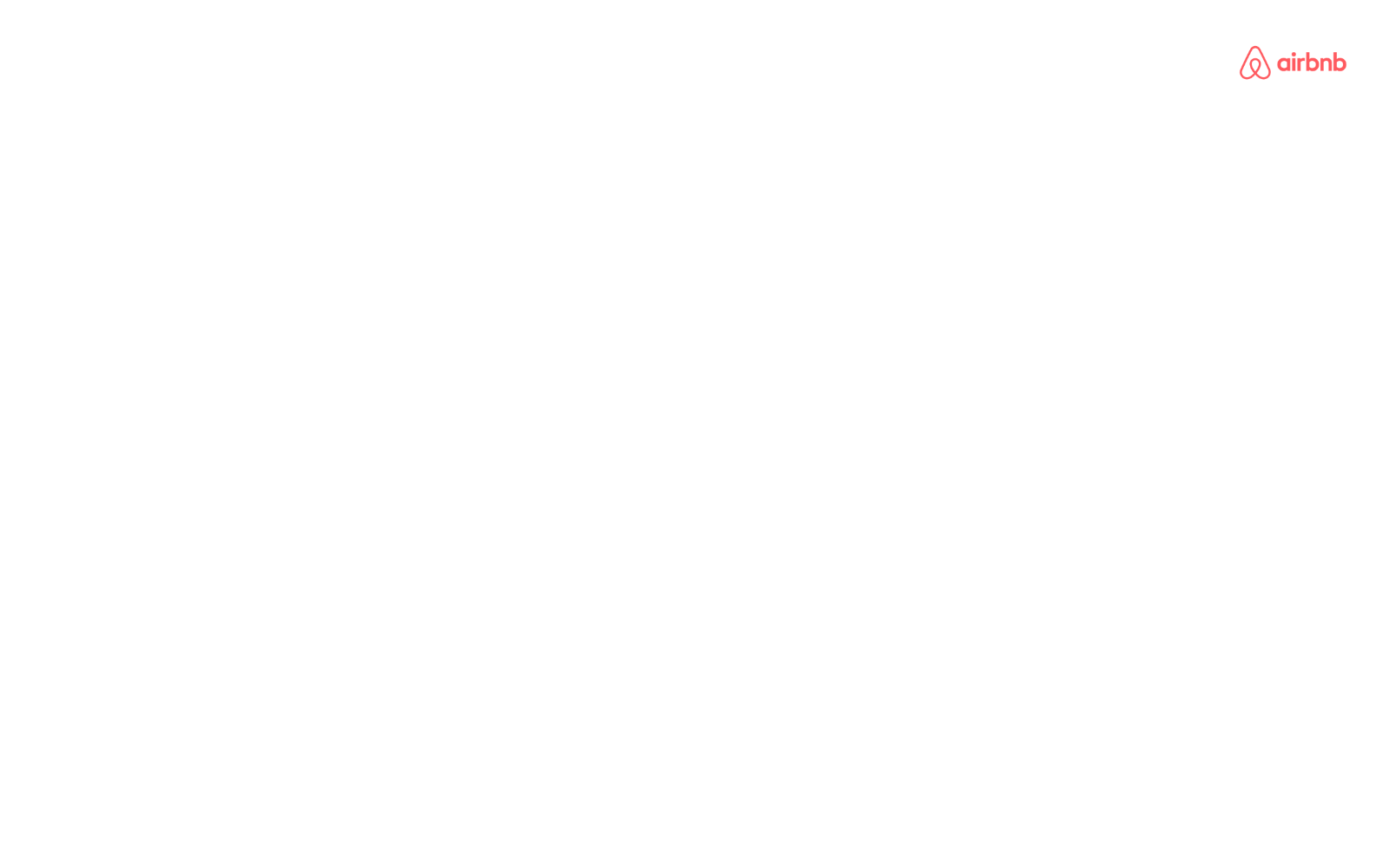 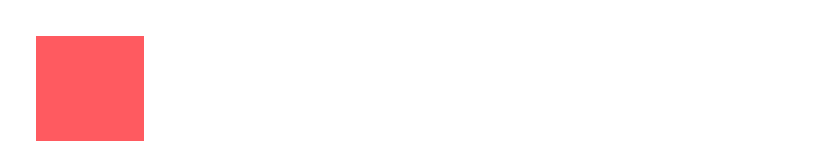 Competitive Advantage
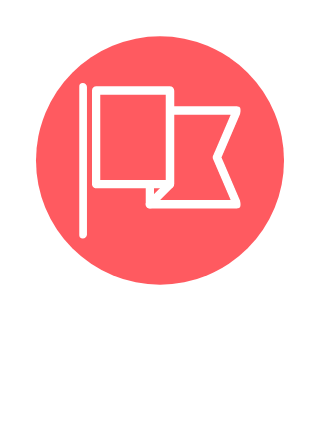 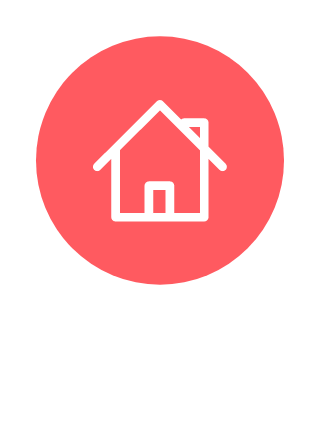 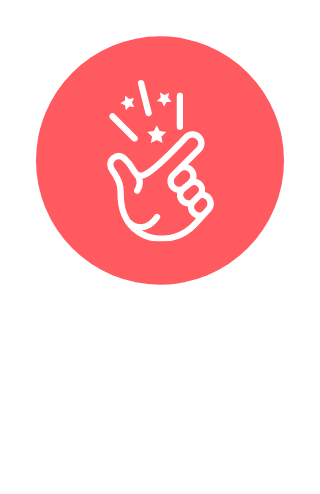 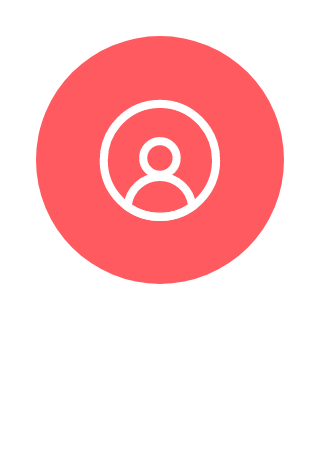 First to Market
Host Incentive
Ease of Use
Profiles
for transaction-based temporary housing site
they can make money over couchsurfing.com
search by price, location &
check-in/check-out dates
browse host profiles,
and book in 3 clicks
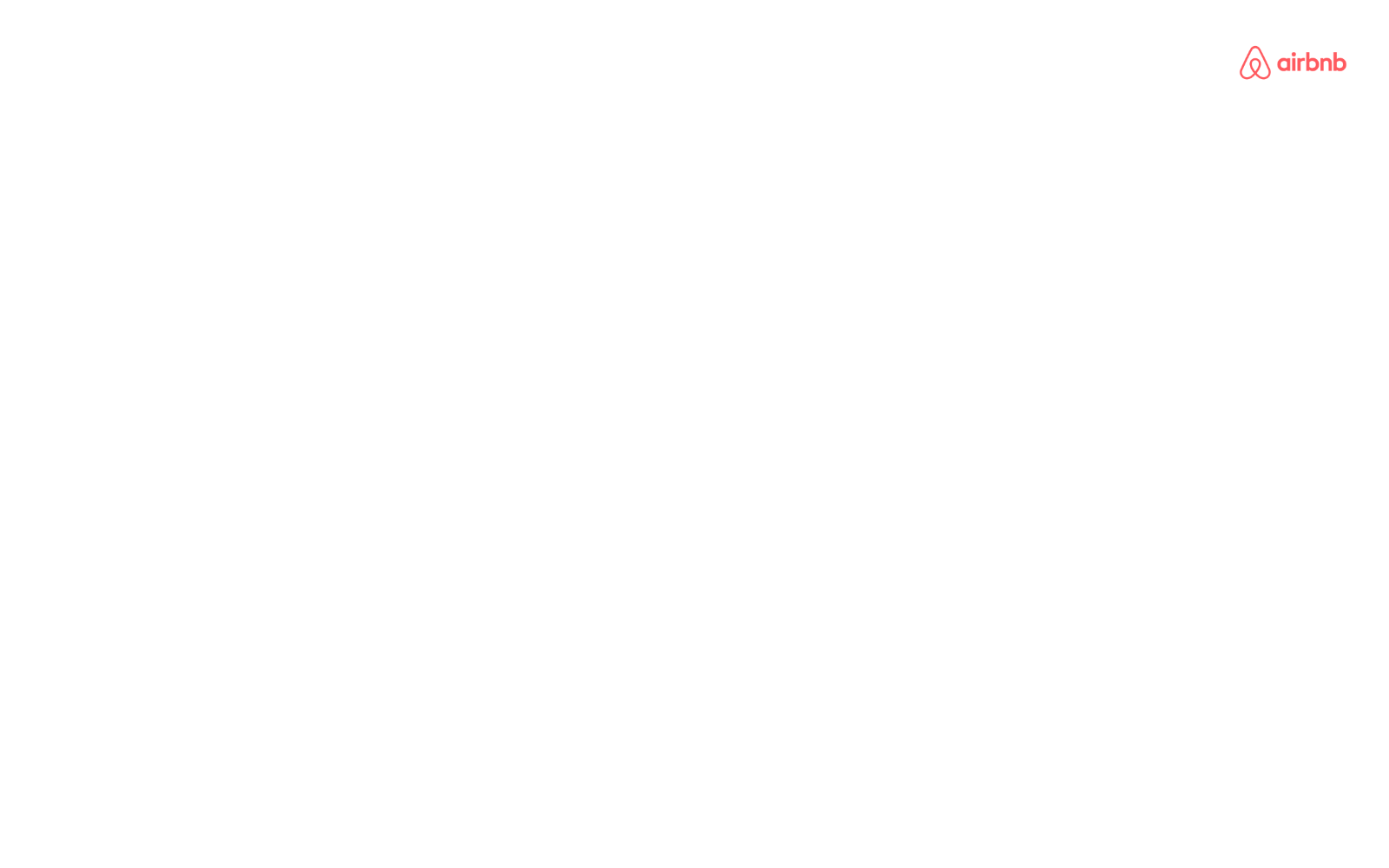 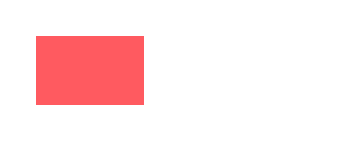 Team
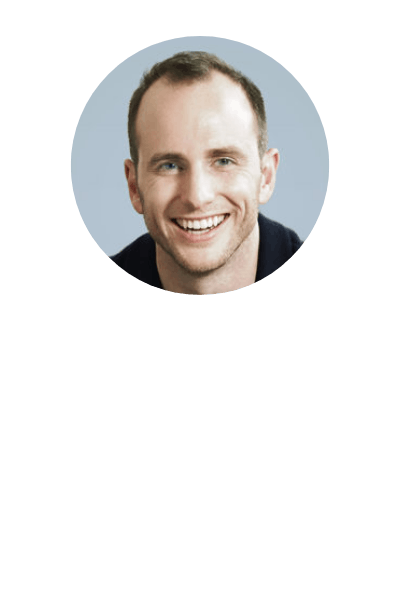 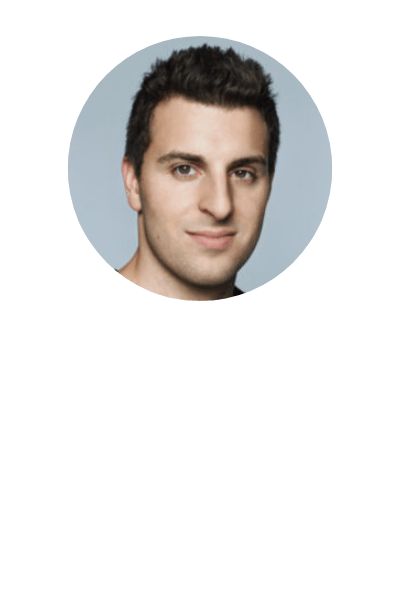 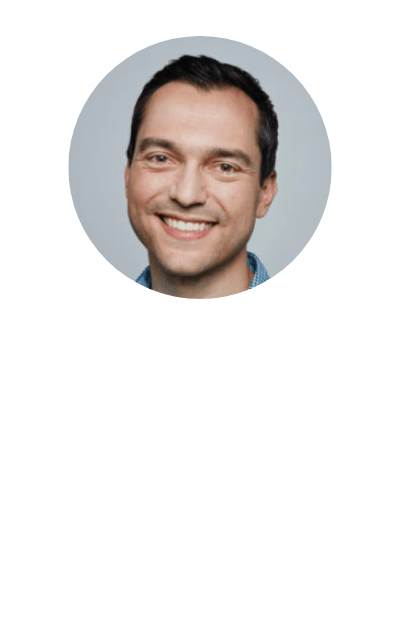 Joe Gebbia
Created Facebook Apps "Your neighbors" (75,000 users). Computer Science from Harvard Nate. Worked @ Microsoft, OPNET Technologies and Batiq.
Nathan Blecharcyk
Brian Chesky
User Interface & PR
Developer
Business Development & Brand
Holds a patent for his product, Critbuns(R). Has dual BFA's in graphic design and industrial design from Rhode Island School of Design (RISD).
Founder of Brian Chesky Inc, industrial design consultant. Has a BFA in industrial design from RISD.
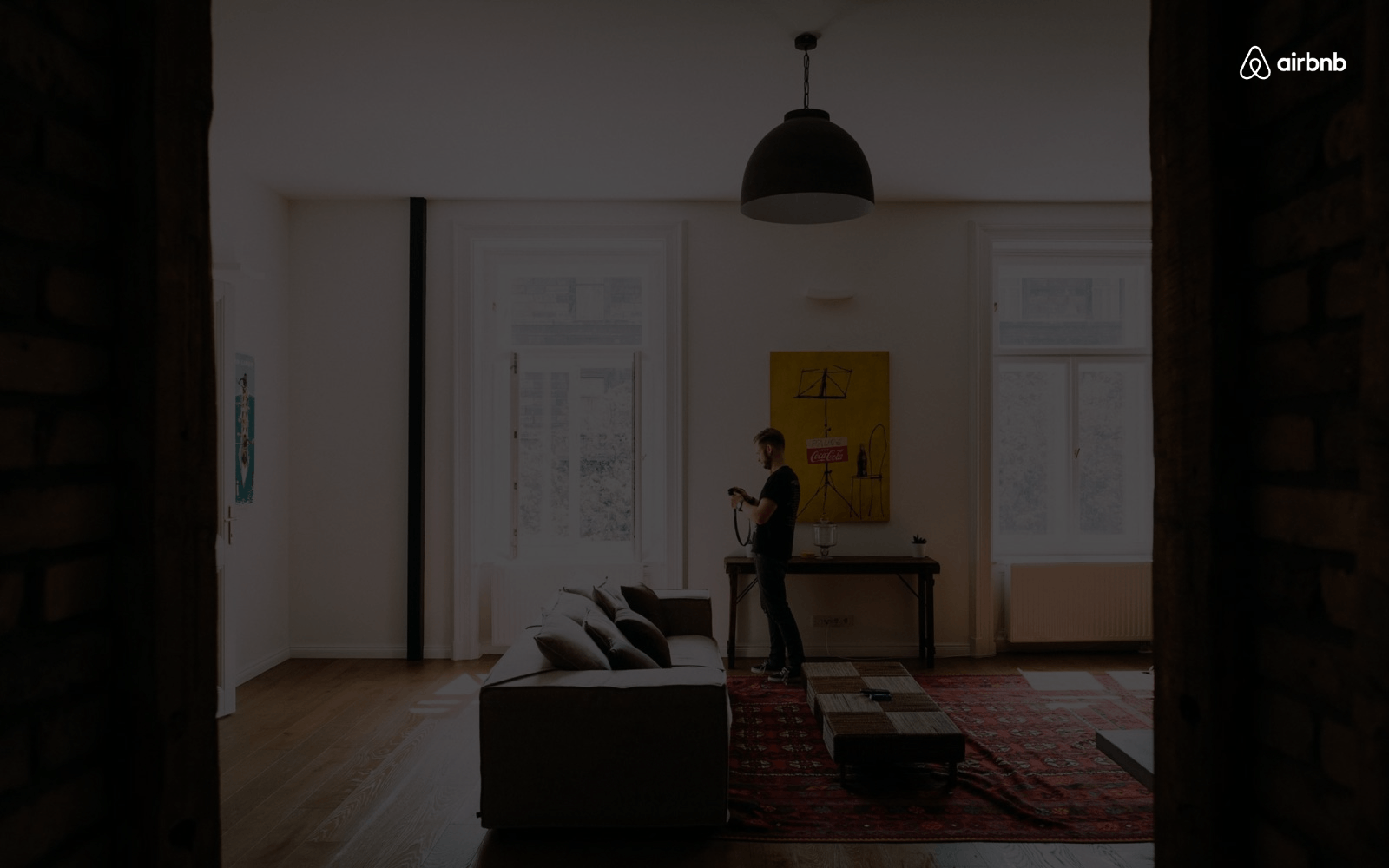 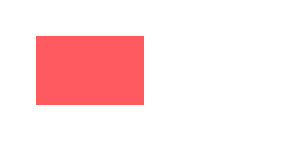 Press
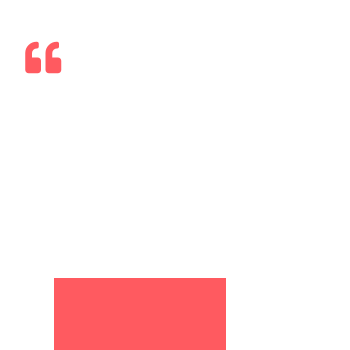 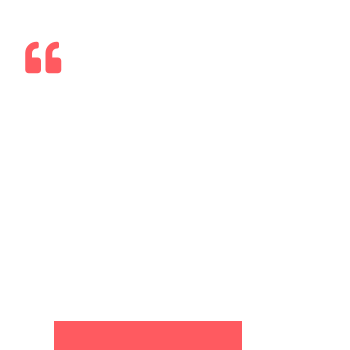 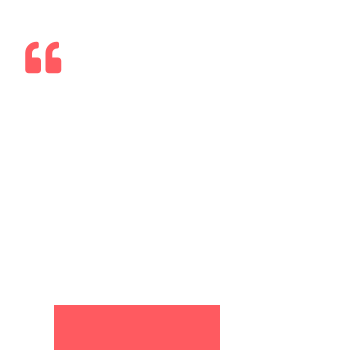 AirBed & Breakfast
is a fun approach to CouchSurfing
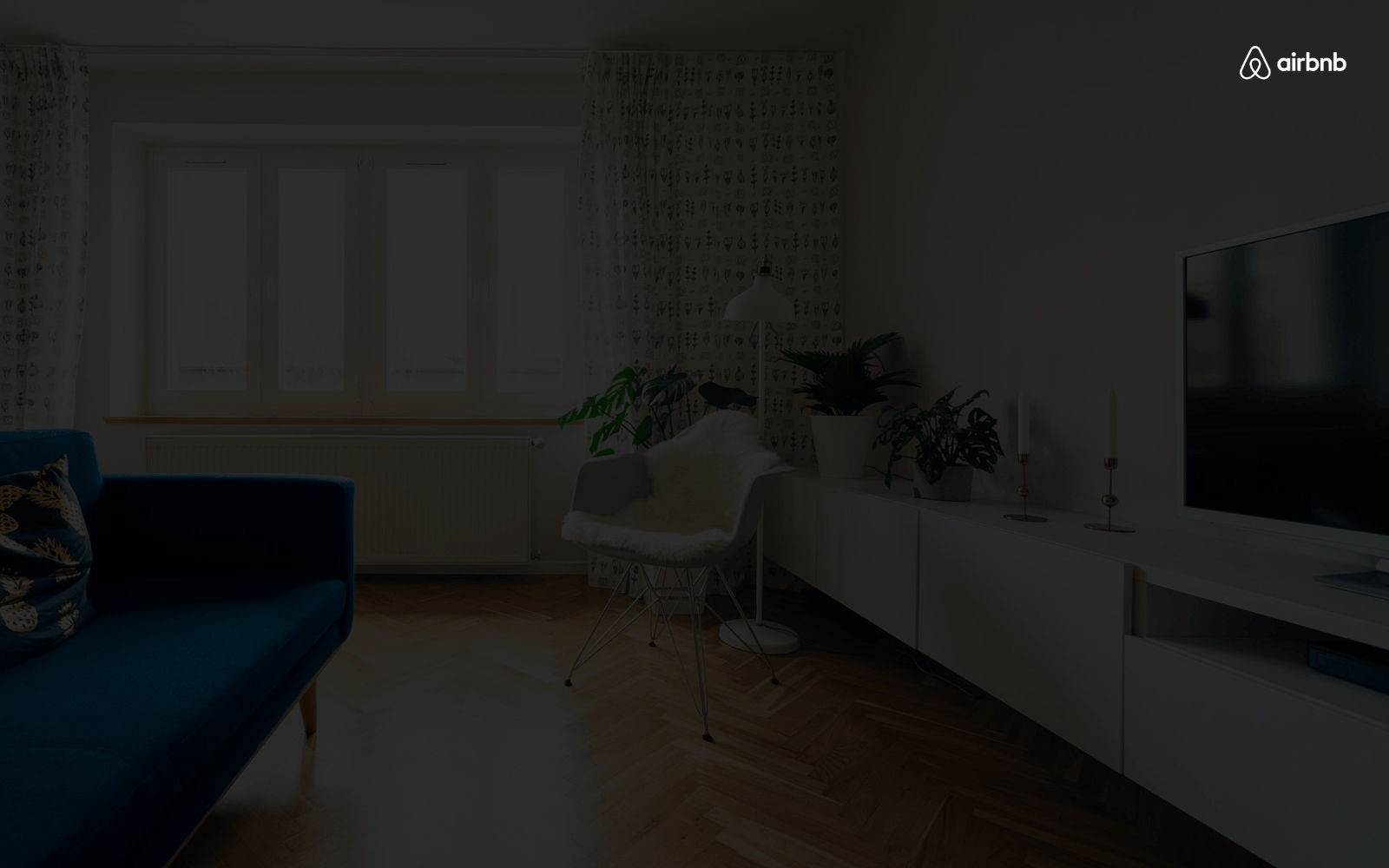 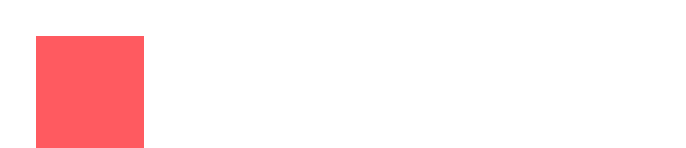 User Testimonials
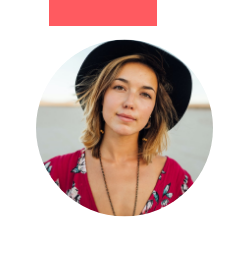 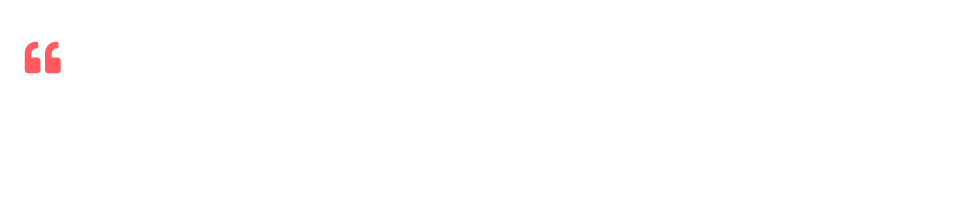 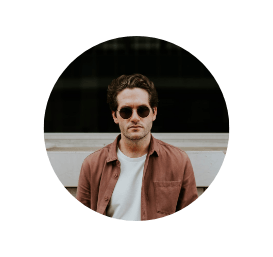 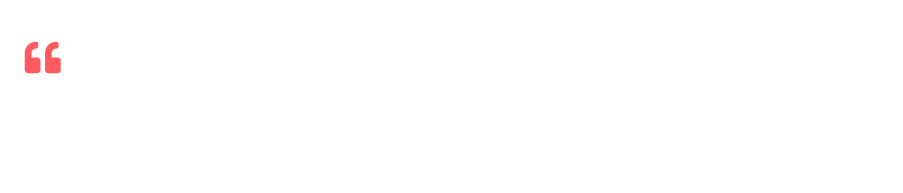 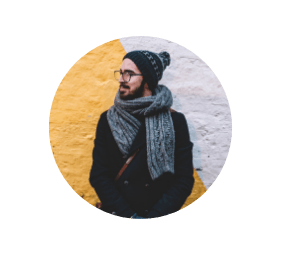 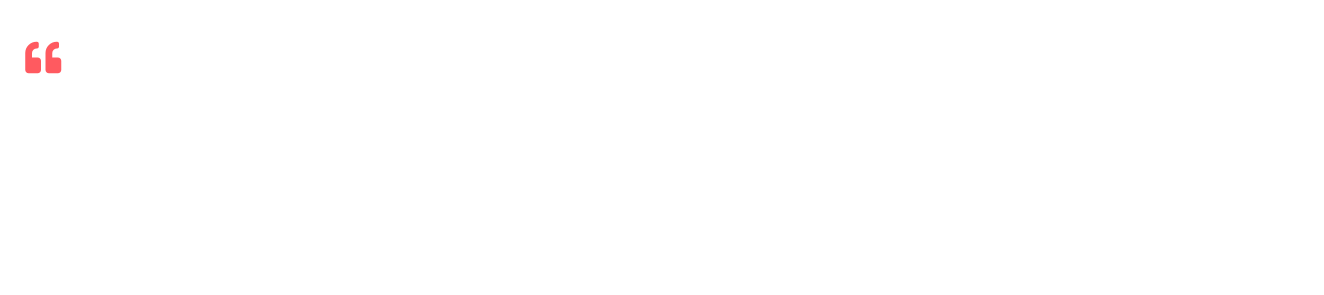 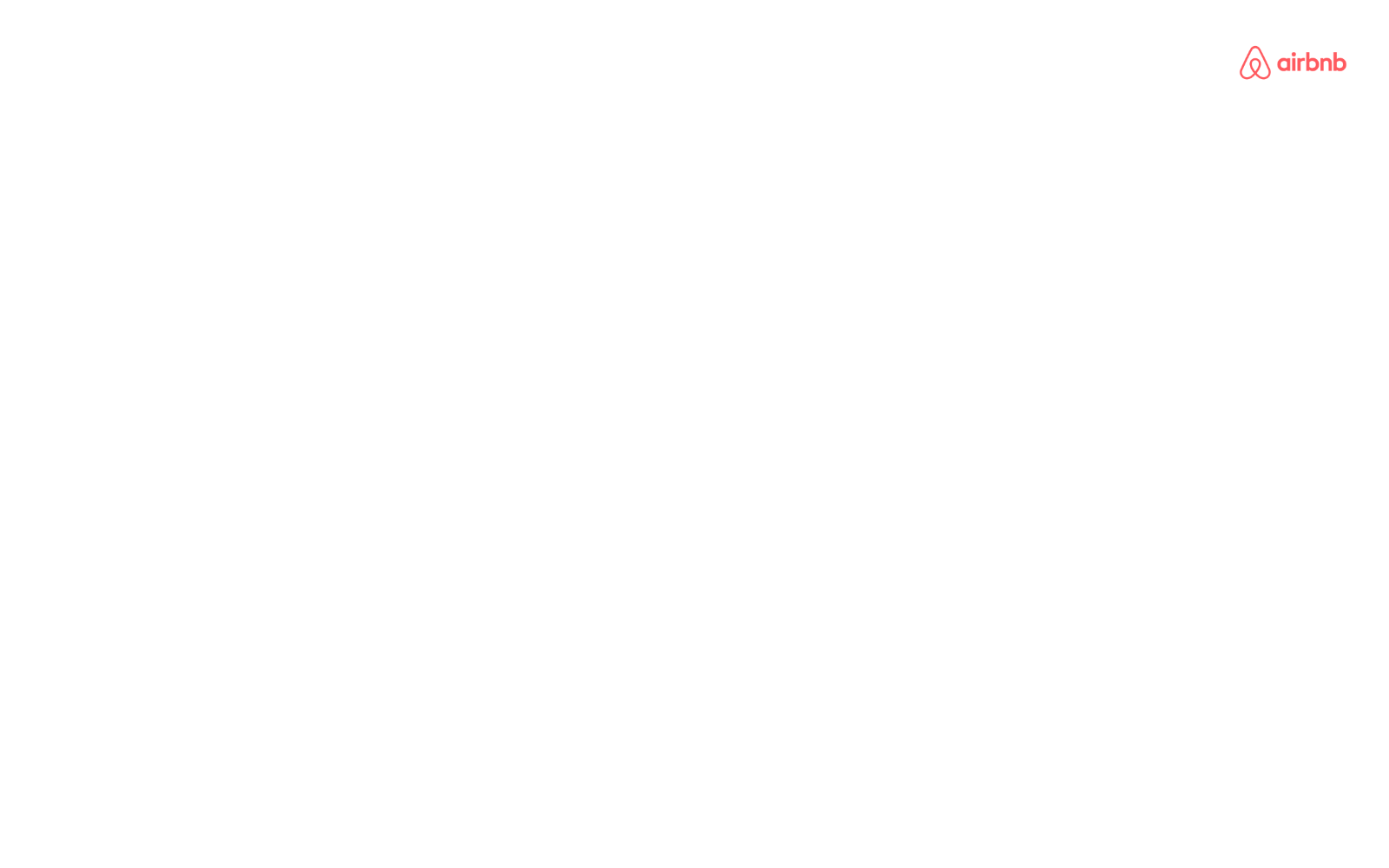 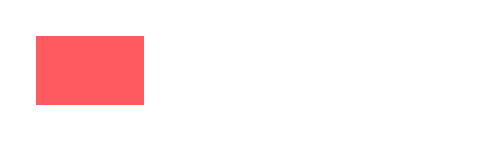 Financial
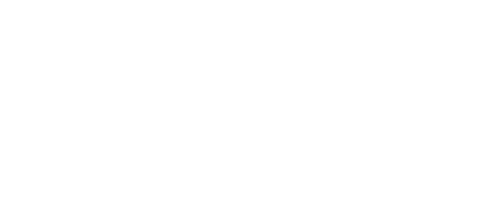 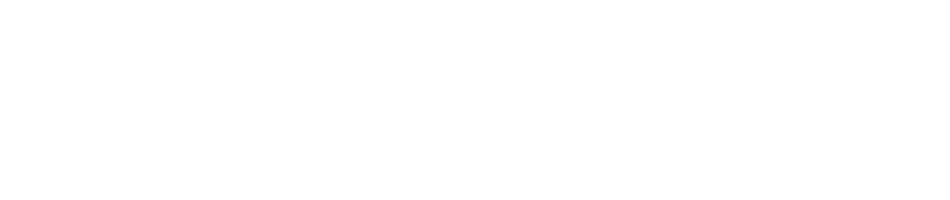 $500K Angel Round
We are looking for 12 months’ financing to reach 80,000 transactions on AirBed&Breakfast. That translates into $2M Revenue over 12 months
initial investment opportunity
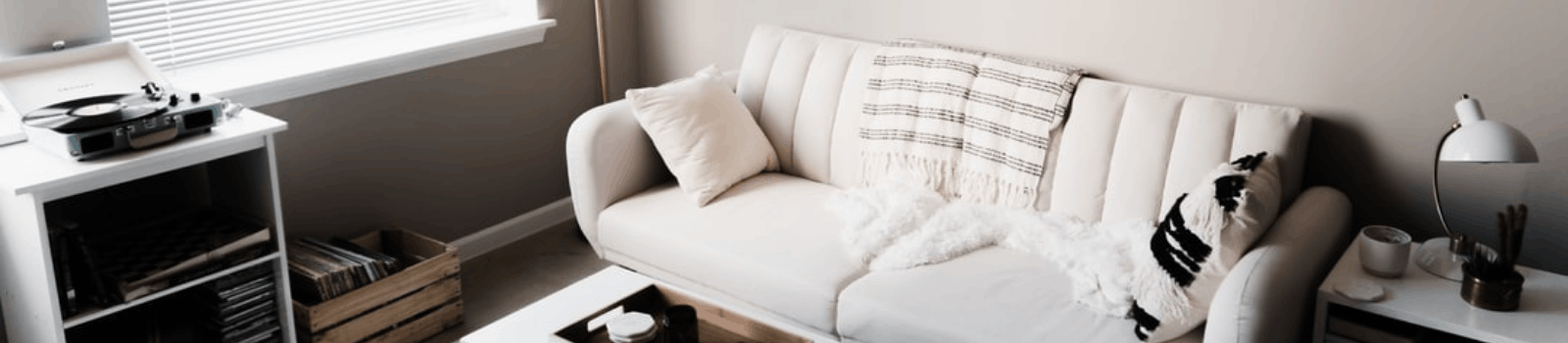